Retta Bruegger
Regional Specialist, Range Management
Rangeland Management Options During Drought
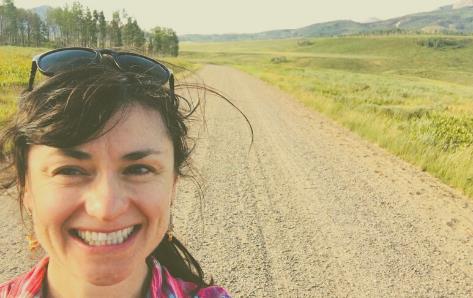 Ag Water Workshop; Jackson County, CO
Retta Bruegger | retta.bruegger@colostate.edu | 970.988.0043
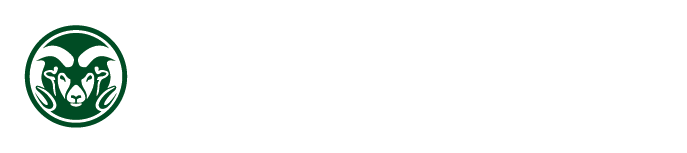 Rangelands
[Speaker Notes: What does this mean for management?]
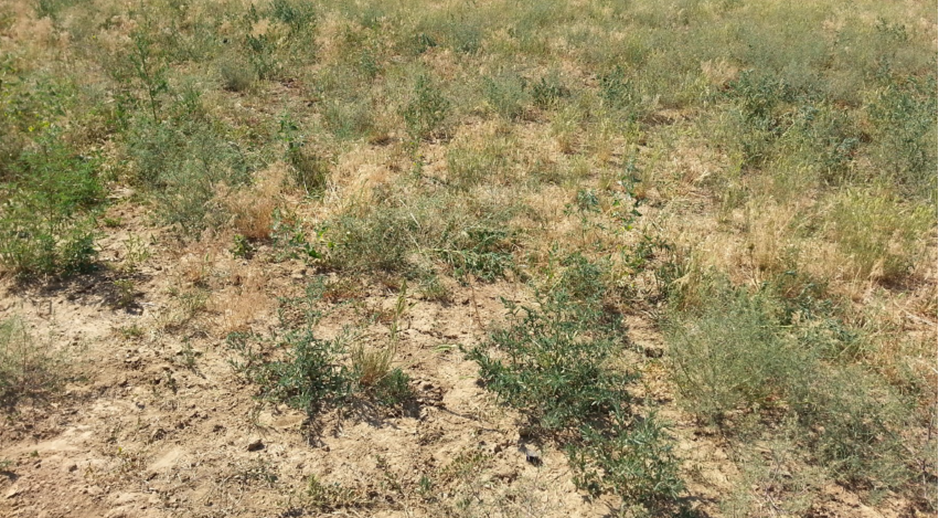 Why is drought management important?
[Speaker Notes: Overuse can reduce productivity]
236 usable lbs/acre
566 usable lbs/acre
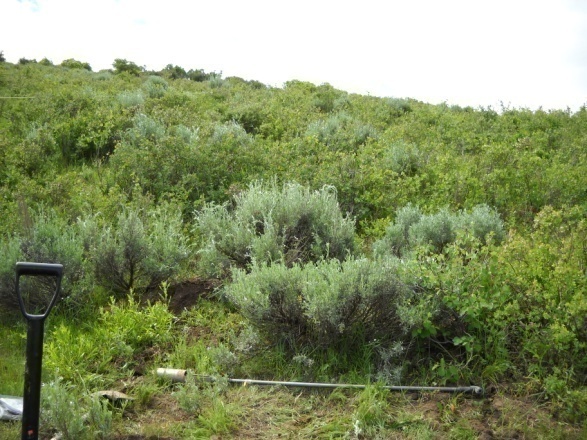 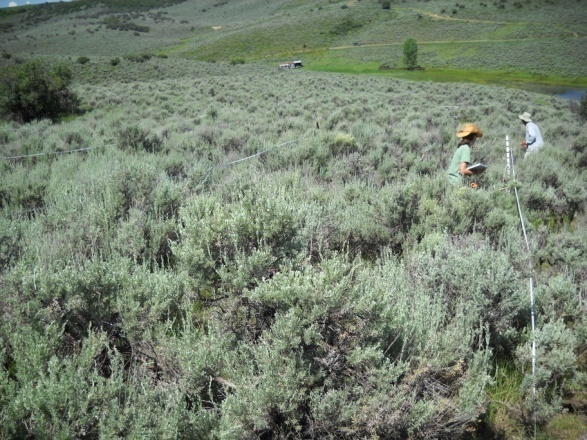 Loss of production is expensive
T1 Reduction of the herbaceous understory, caused by heavy grazing and/or drought, combined with lack of disturbance that reduces shrub cover.
In the degraded state, you have 330 less lb/acre

Scale out  on a 100 acre pasture you have 33,000 lb less forage
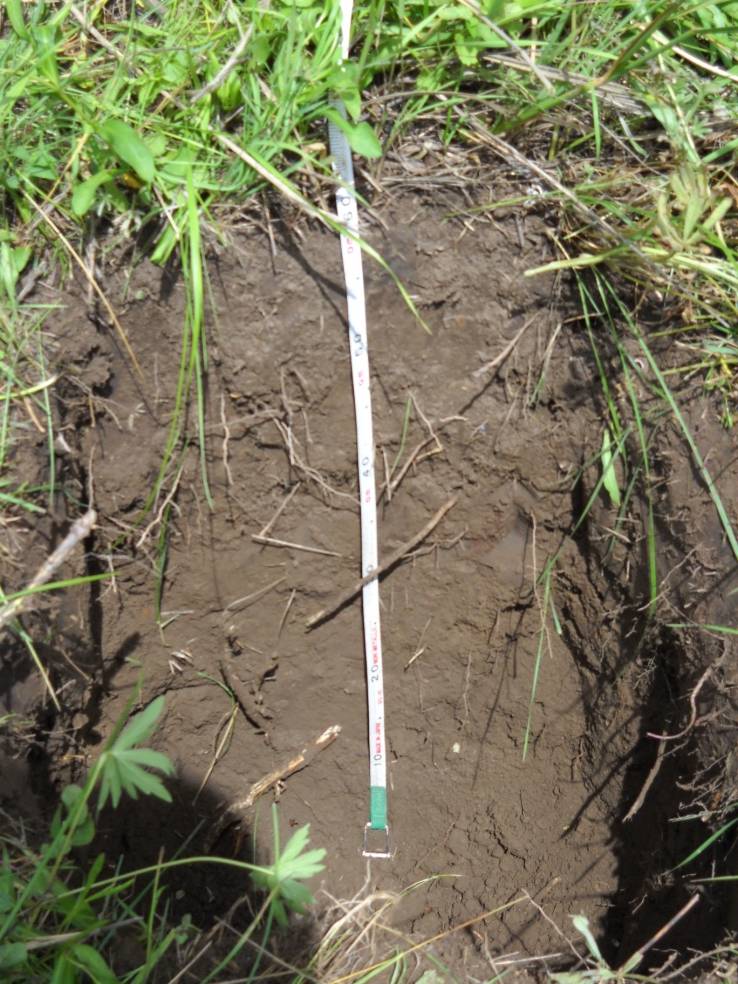 What does that equate to in hay costs?
Pritchett, J., Kachergis, E., Parsons, J., Fernandez-Gimenez, M., & Ritten, J. (2012). Home on a transitioning range: a ranch simulation game demonstrating STMs. Rangelands, 34(3), 53-59.
[Speaker Notes: If 1 cow eats 30 lbs/ day x $0.12/lb of hay per day = $3.60/day
100 cows x $3.60/day = $360  per day 
So if you have 100 acres in good condition you have 56,600 lbs, vs 23,600 lbs difference = 33,000 lbs 
33,000 lbs/30 lbs day= 1,100 grazing days/ 100 cows = 11 more days without buying feed]
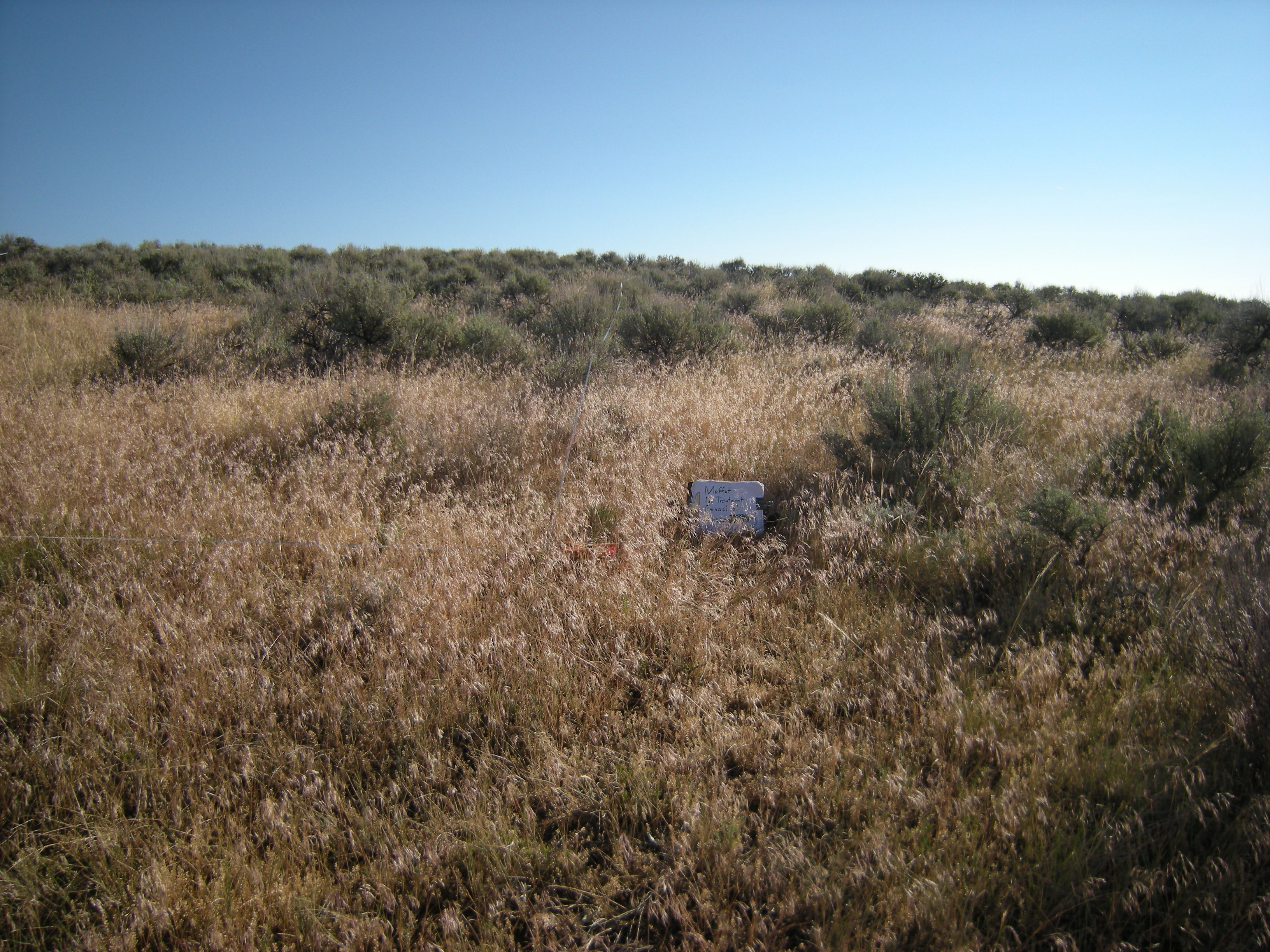 Avoiding is less expensive than restoring.
So how do you “avoid?”
Demand cannot exceed supply
Demand cannot exceed supply
Graze moderately
Forage growth basics
Anticipate forage scenarios
Demand cannot exceed supply
Grazing Management in Drought
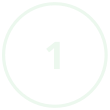 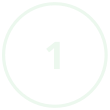 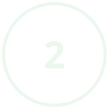 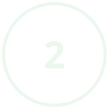 Evaluate trade-offs
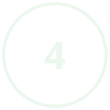 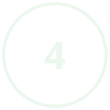 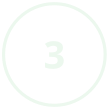 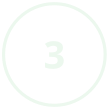 [Speaker Notes: Could end here]
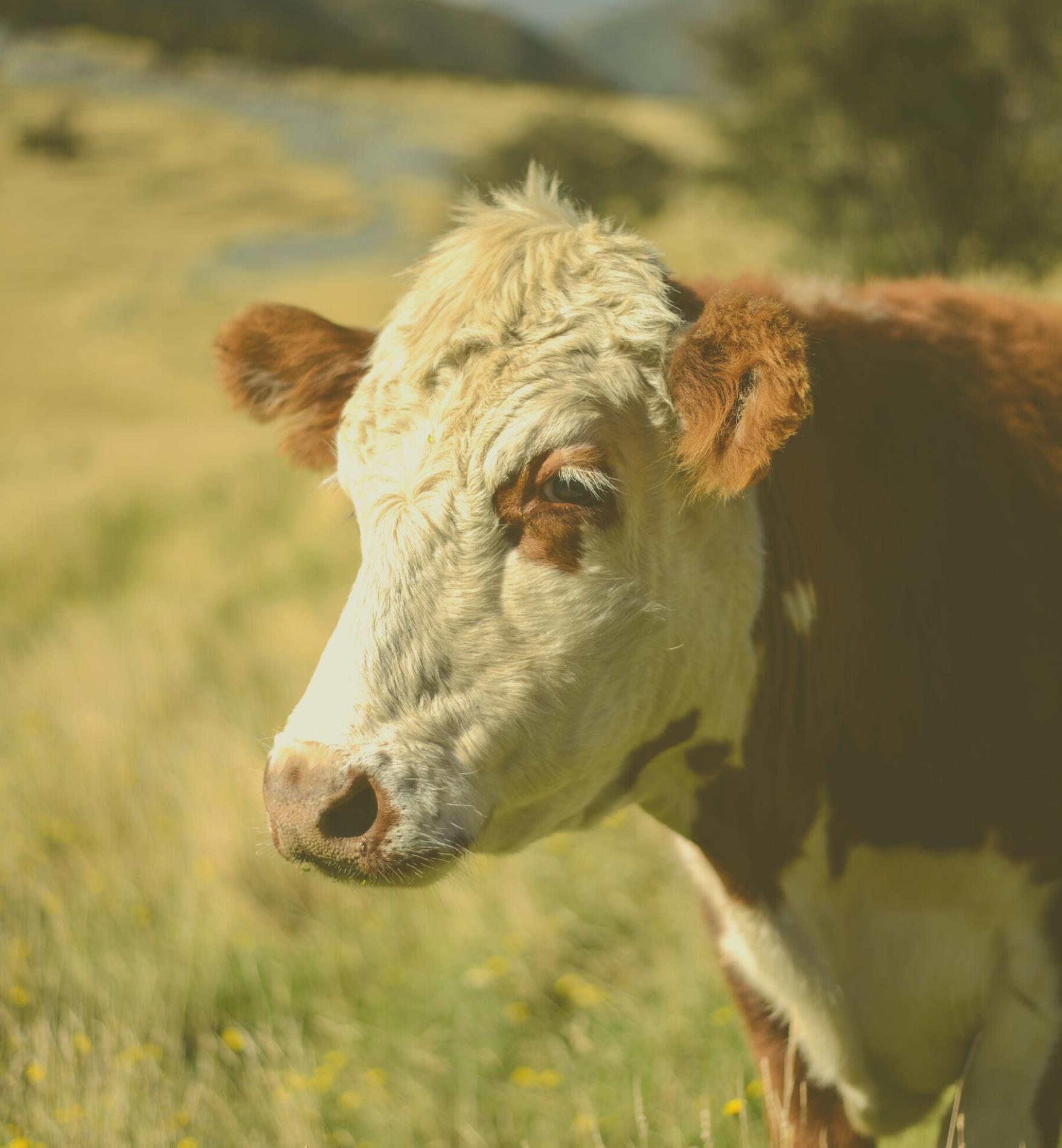 Grazing Management Principle 1
Graze Moderately
Remove/ destroy less than 50% of leaf matter

Plan to harvest 25% of production as additional forage will be destroyed / trampled in harvest and may result to 50% loss to the plant
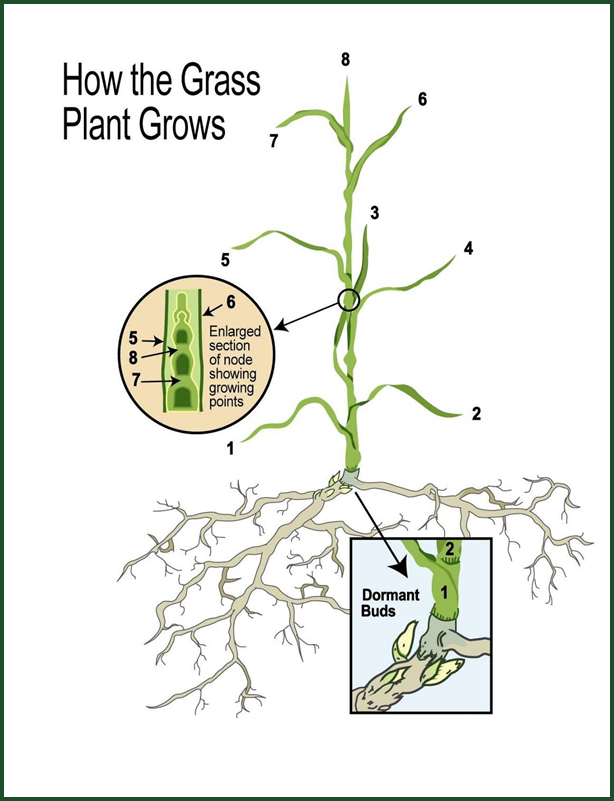 Grass-plant basics
Solar panel vs. Storage
Leaves produce carbohydrates for growth and survival via photosynthesis

Excess carbohydrates are stored in the roots when energy produced in photosynthesis exceeds demand
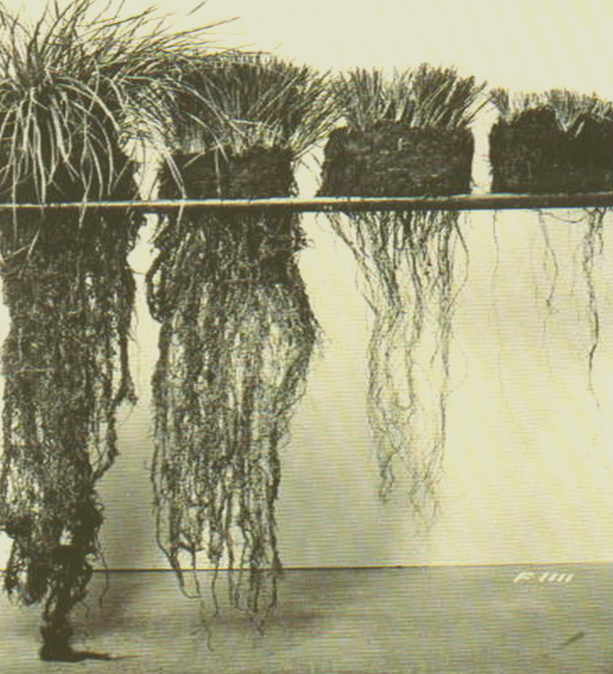 Heavy defoliation makes grass less competitive
0 %
70 %
90 %
50 %
At high levels of defoliation, root growth is limited because plants are not generating excess to store in the roots 

Loss of root mass limits the plant's ability to survive adversity
[Speaker Notes: Need original citation 

Crider, F. J. (1955). Root-growth stoppage resulting from defoliation of grass, US Department of Agriculture. 

Holechek, J. L., R. D. Pieper and C. H. Herbel.  2004.  Range Management. Principles and Practices (5th ed.). Pearson-Prentice Hall, Upper Saddle River, New Jersey. 606 pgs.

Alternate photo is at http://rangelandarchive.ucdavis.edu/Annual_Rangeland_Handbook/Range_Plant_Growth_and_Development/

Moderately grazed grasses can continue to extract soil moisture when it drops as low as 1-2%. 

Heavily grazed grasses can permanently wilt at 6-8% soil moisture.]
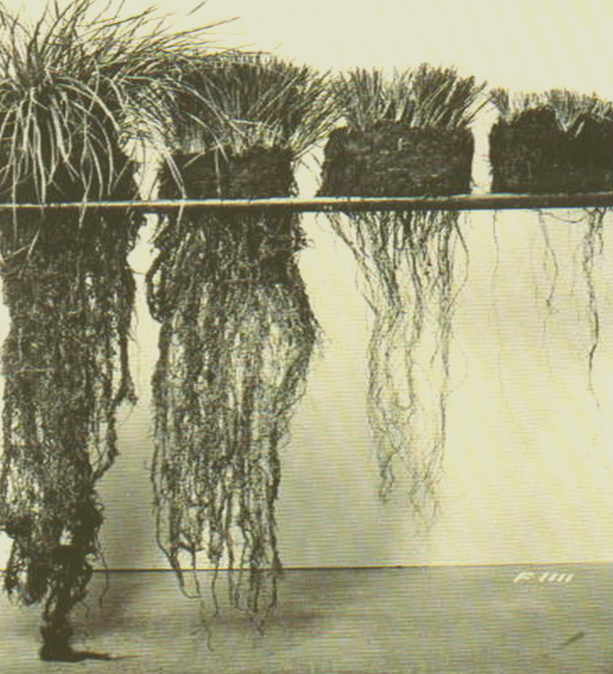 Which grass would you rather be in drought?
0 %
70 %
90 %
50 %
Moderately grazed grasses can continue to extract soil moisture when it drops as low as 1-2%. 

Heavily grazed grasses can permanently wilt at 6-8% soil moisture.
[Speaker Notes: Need original citation 

Crider, F. J. (1955). Root-growth stoppage resulting from defoliation of grass, US Department of Agriculture. 

Holechek, J. L., R. D. Pieper and C. H. Herbel.  2004.  Range Management. Principles and Practices (5th ed.). Pearson-Prentice Hall, Upper Saddle River, New Jersey. 606 pgs.

Alternate photo is at http://rangelandarchive.ucdavis.edu/Annual_Rangeland_Handbook/Range_Plant_Growth_and_Development/

Moderately grazed grasses can continue to extract soil moisture when it drops as low as 1-2%. 

Heavily grazed grasses can permanently wilt at 6-8% soil moisture.]
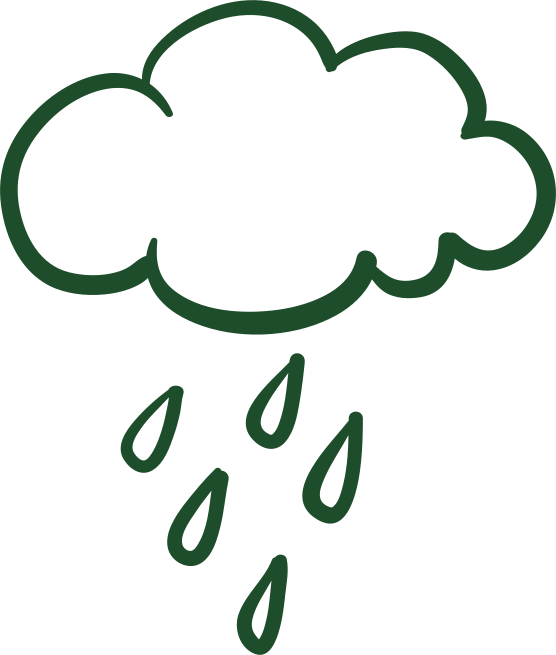 Plant cover and biomass impacts soil health 
reduces erosion
additions of organic matter
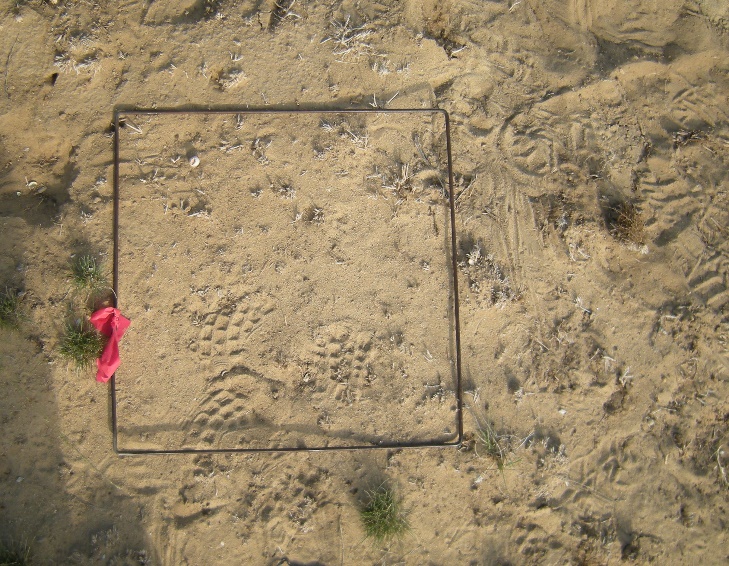 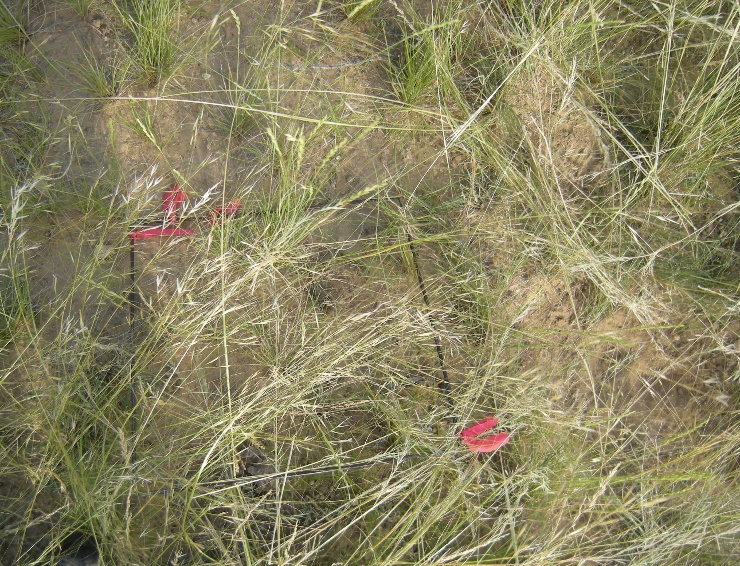 [Speaker Notes: More ground cover, more protection from soil erosion. 
It goes without saying that in order to use water, plants need the water to infiltrate into the ground. Litter helps do this by slowing down raindrops at the soil surface
Residual vegetation is not ‘wasted’ because it comes in handy during drought to protect the soil surface , input organic matter into the soil, and improve capacity to resist erosion]
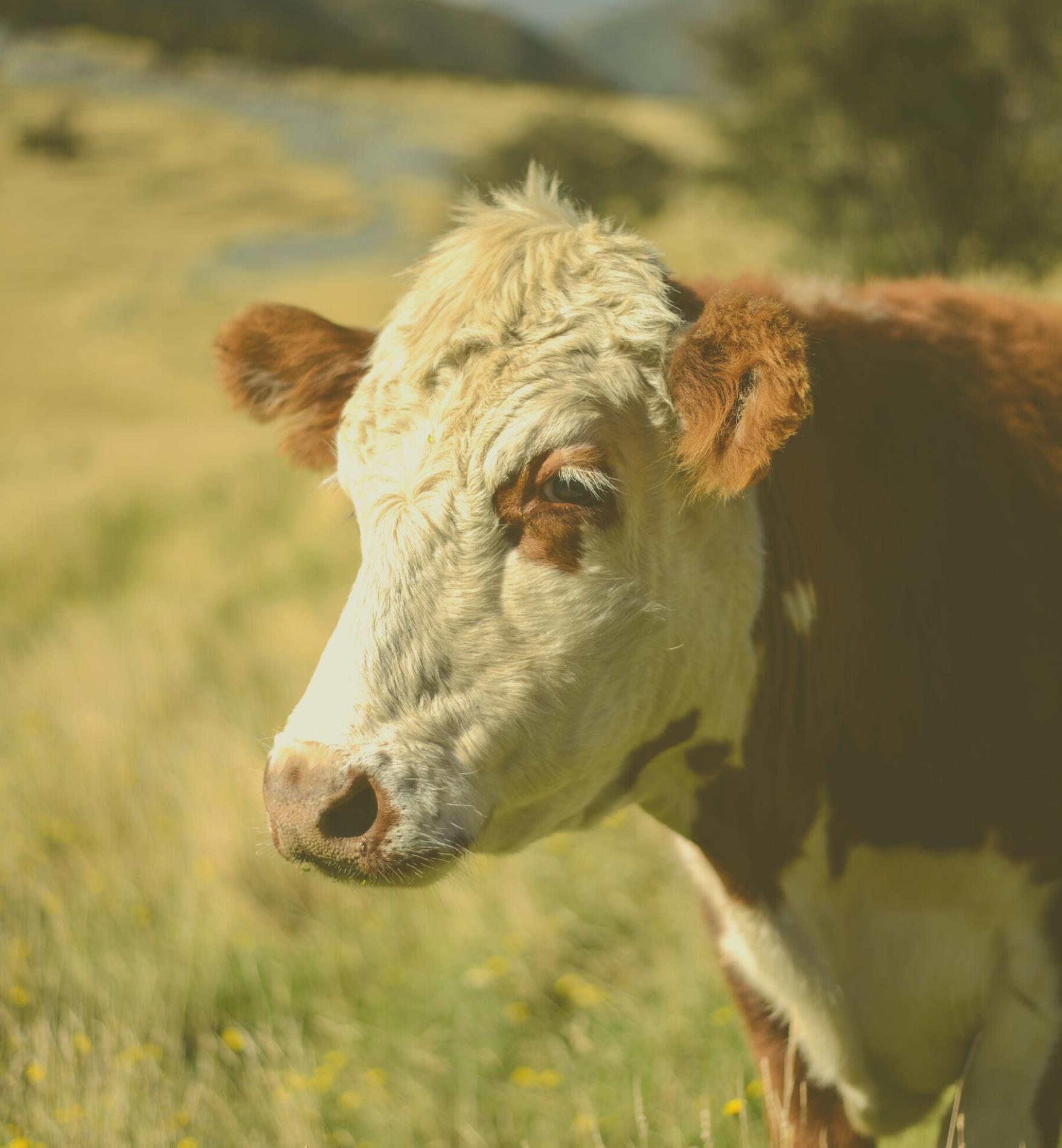 Graze Moderately
Grazing Management Principle 1
Leaf removal that exceeds 50% (whether it’s eaten or destroyed) slows root growth,  making the plant less competitive

Adequate root mass promotes resilience during drought

Cover prevents soil loss and erosion due to wind and water
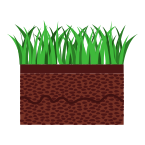 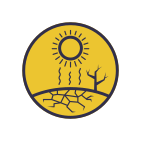 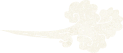 Demand cannot exceed supply
Demand cannot exceed supply
Graze moderately
Forage growth basics
Anticipate  forage scenarios
Demand cannot exceed supply
Grazing Management in Drought
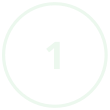 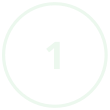 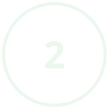 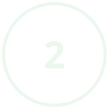 Evaluate trade-offs
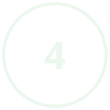 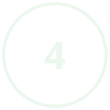 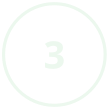 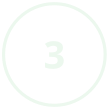 [Speaker Notes: Could end here]
Demand cannot exceed supply
Stocking rate 
(animals/ area/time)
Know your forage demand and supply and set stocking rate accordingly
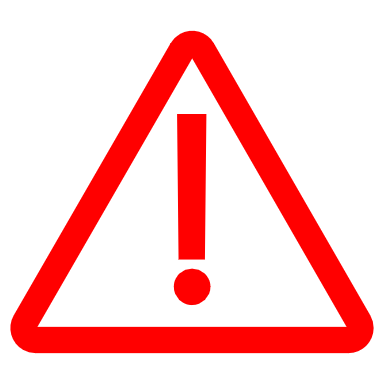 Easier said then done!
Example: Forage Demand – 1 Horse in Moffat County, CO
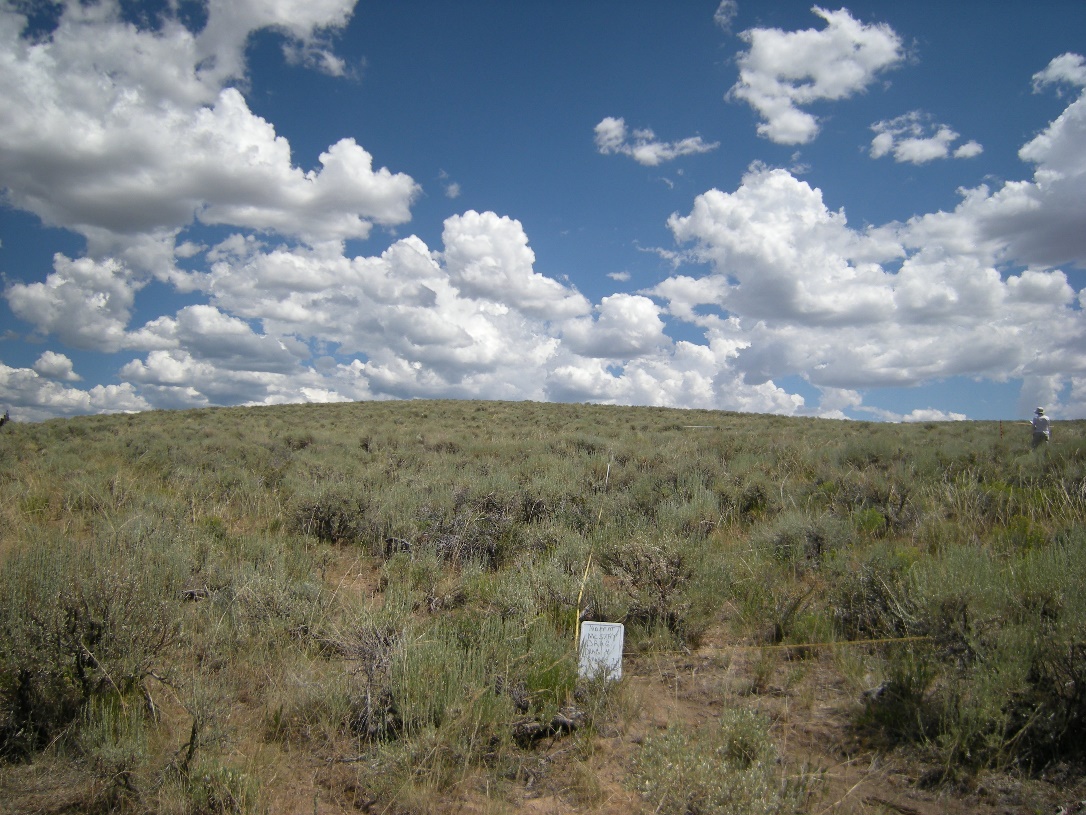 Forage Needs:
30 lbs forage/day or 
11,000 lbs/yr 

Forage Production:(Unirrigated)
400 lbs of forage/ac/yr

30% Utilization: (trampling, manure piles, wildlife)
 
400 lbs x 0.30 = 120 lbs/ acre usable forage
120 lbs / 30 lbs forage/day = 4 days/ acre

11,000 lb forage needed / 120 lbs usable forage/ acre  = 92 acres/ animal
4 days of grazing/ acre
92 acres needed per animal/ year
[Speaker Notes: Animal eat 3% of their body weight per day on average. Alpacas and llamas generally eat 1.5% of their body weight per day. 
Most dryland produces 300 to 2,000 lbs per acre. (average 900 lbs/ac)
Irrigated pastures can produce 1-6 tons per acre (average 6,000 lbs/ac) (x7, or 60 days, 6 acres)

Consider take-half-leave-half, trampling, wildlife, etc.
Average horse is 1000 lbs, so 20-30lbs per day (75 lb bale can feed 3 horses)
2 feedings per day, that’s equal to about 4 hours of grazing (2hrs per feeding)
Controlling horse intake helps to prevent foundering issues, accidental toxic plant intake and excessive weight gains.]
Demand cannot exceed supply
Stocking rate 
(animals/ area/time)
Know your forage demand and supply and set stocking rate accordingly
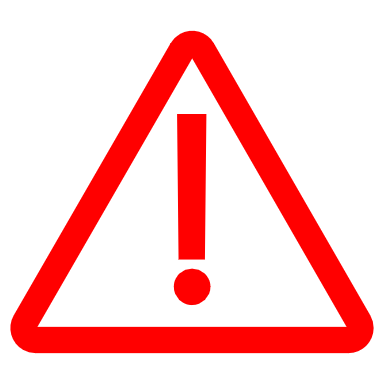 Easier said then done!
Do you know your supply relative to demand?
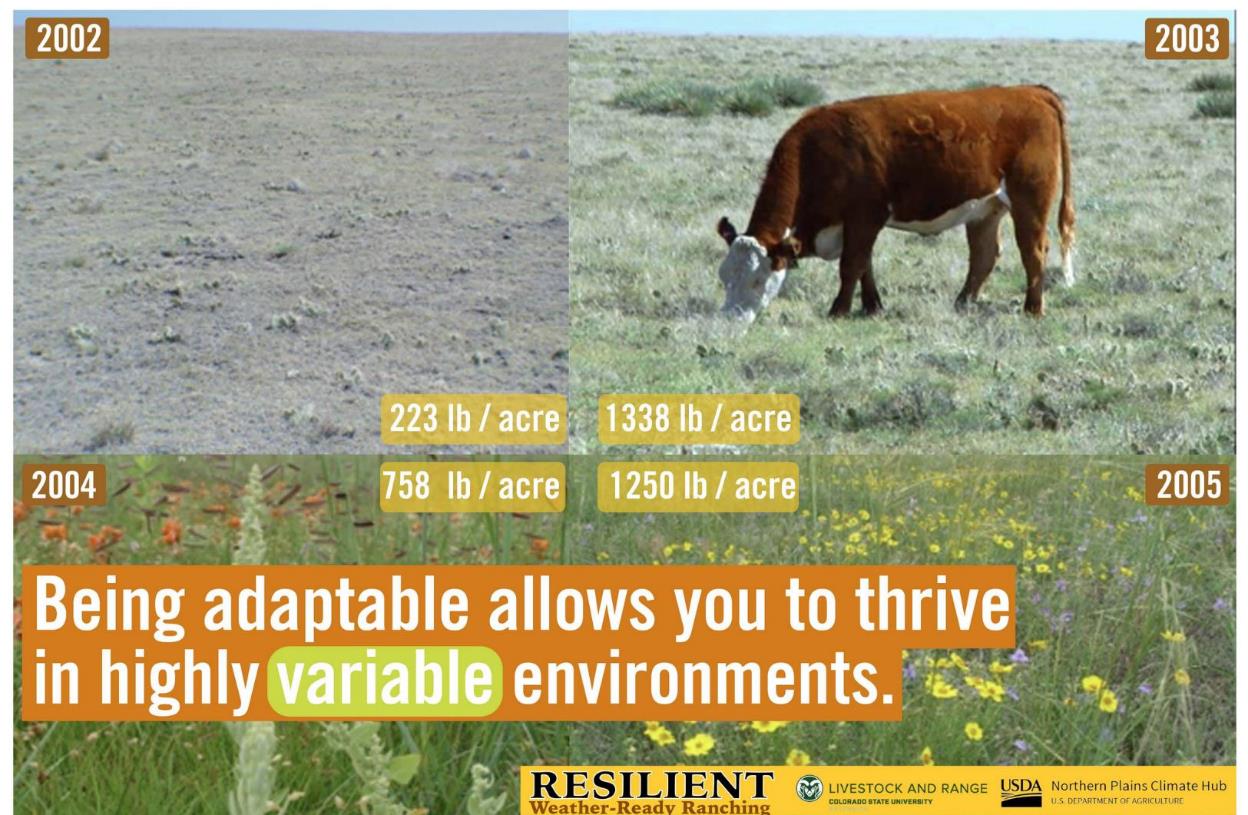 [Speaker Notes: Evaluating Demand Relative to Supply https://hensen.shinyapps.io/csu_rangecc/]
Easier said then done….
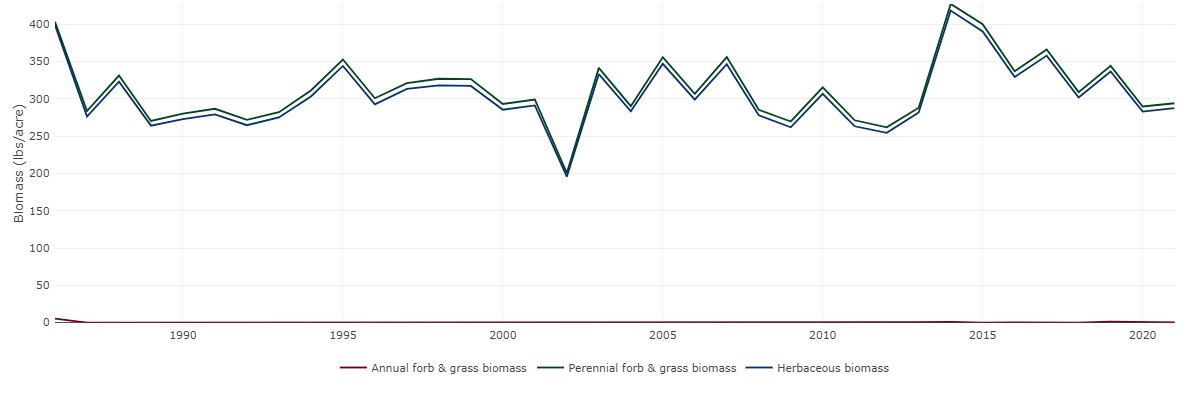 Should stocking rate be the same every year?
Data from the Rangeland Analysis Platform https://rangelands.app/
[Speaker Notes: I.e., average is meaningless. If you stock for “ in average” 1992, you may be understocked. If you stock for “average” in 2002, you will be overstocked. 
Data from https://rangelands.app/

From SE of Walden Airport]
Estimating Stocking Rate
We have an app for that! 
Learn more here:
https://rangemanagement.extension.colostate.edu/stocking-rate/
[Speaker Notes: https://rangemanagement.extension.colostate.edu/stocking-rate/

Video and instructions https://rangemanagement.extension.colostate.edu/stocking-rate/]
Rangeland Analysis Platform –
Production Explorer
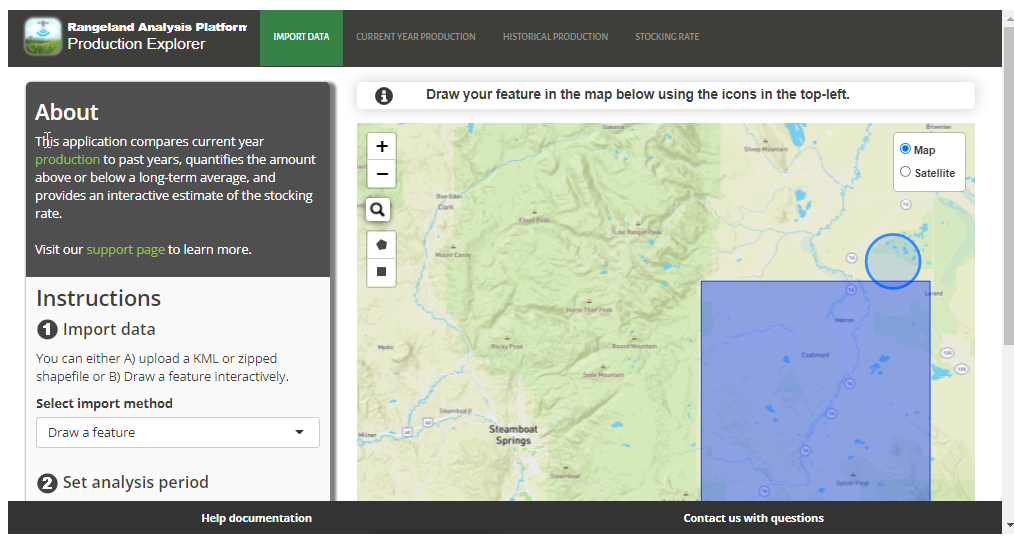 [Speaker Notes: https://rangelands.app/
Note that the developers suggest looking less at the raw values an dmore at the percentages]
Rangeland Analysis Platform –
Production Explorer
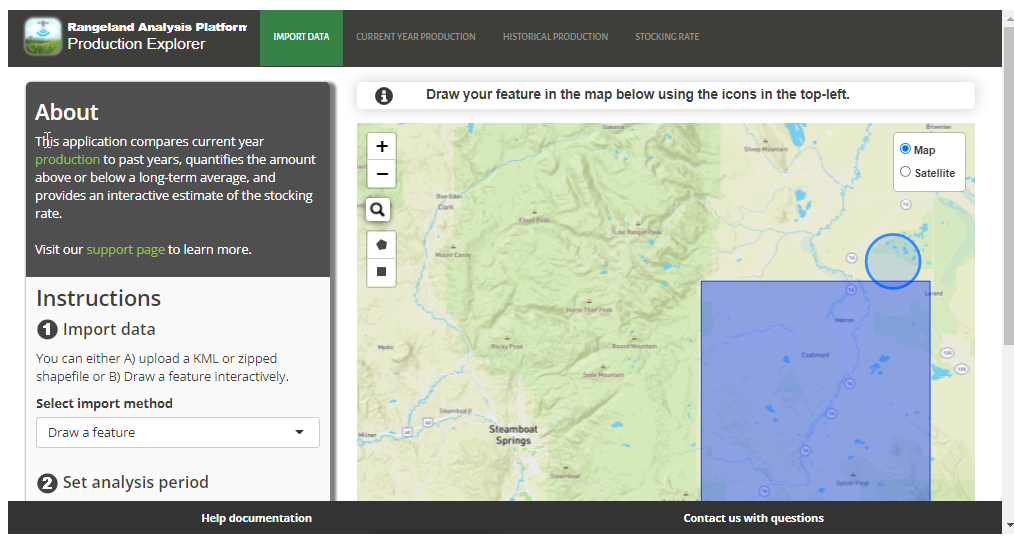 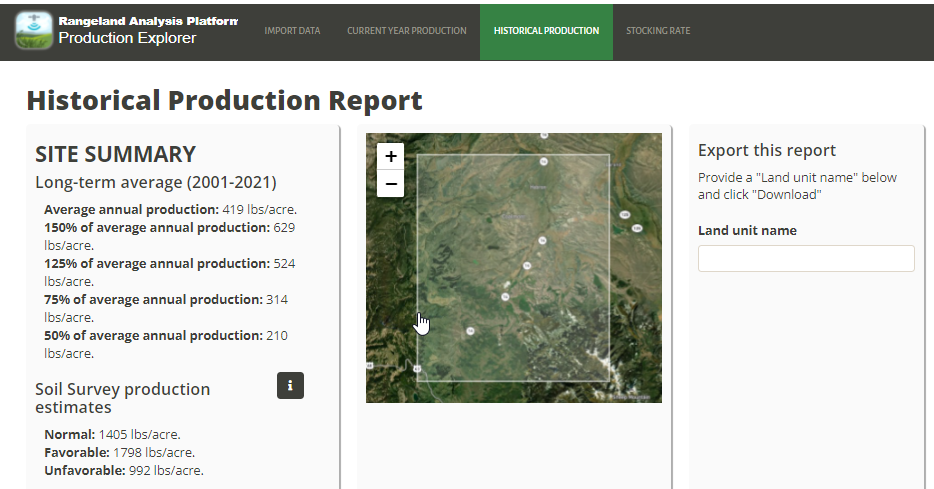 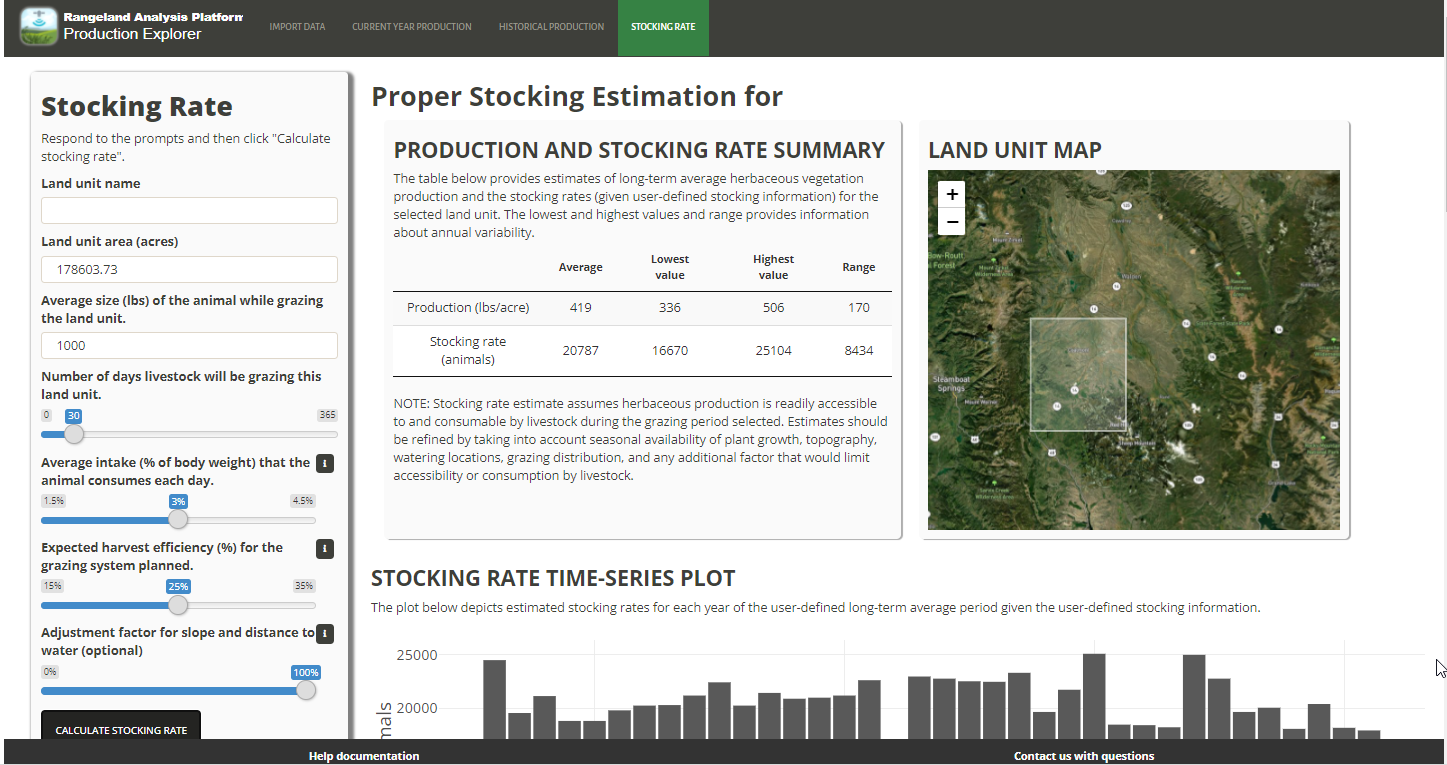 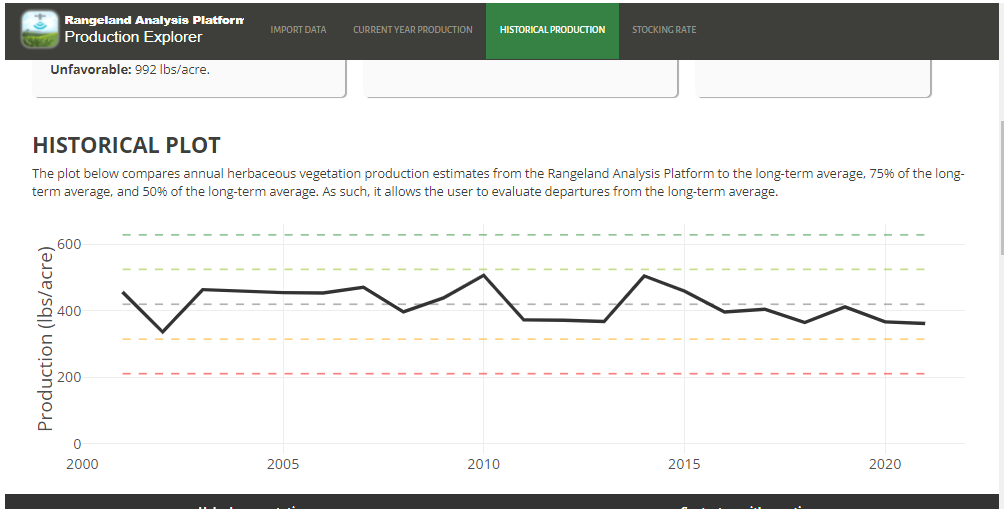 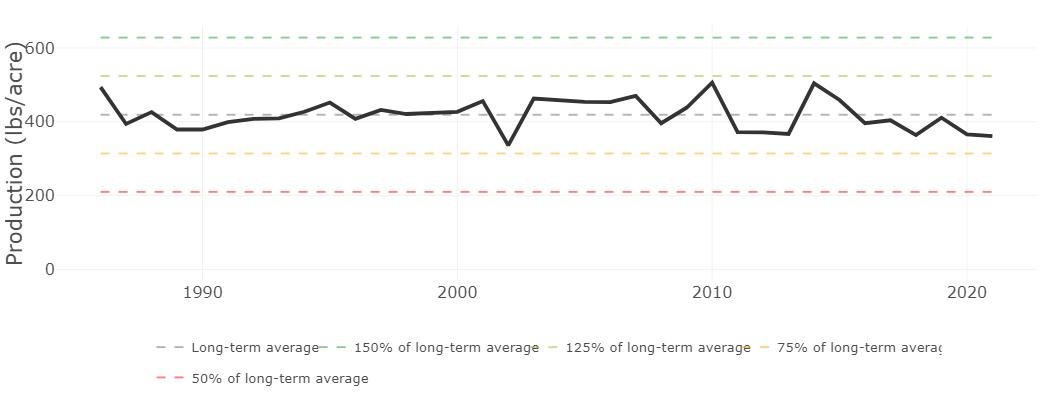 [Speaker Notes: https://rangelands.app/
Note that the developers suggest looking less at the raw values an dmore at the percentages 

Last charts are production values for Delta County]
Rangeland Analysis Platform –
Production Explorer
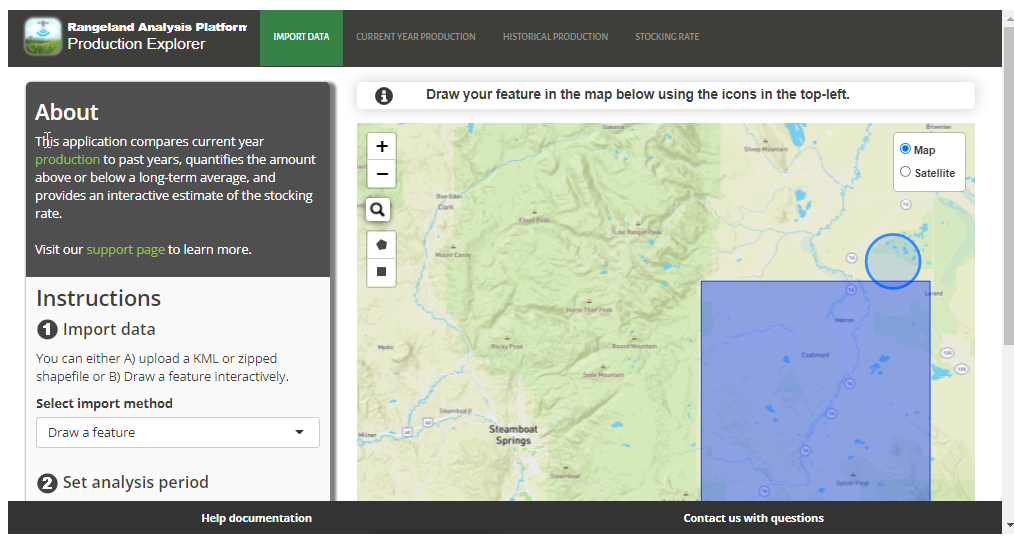 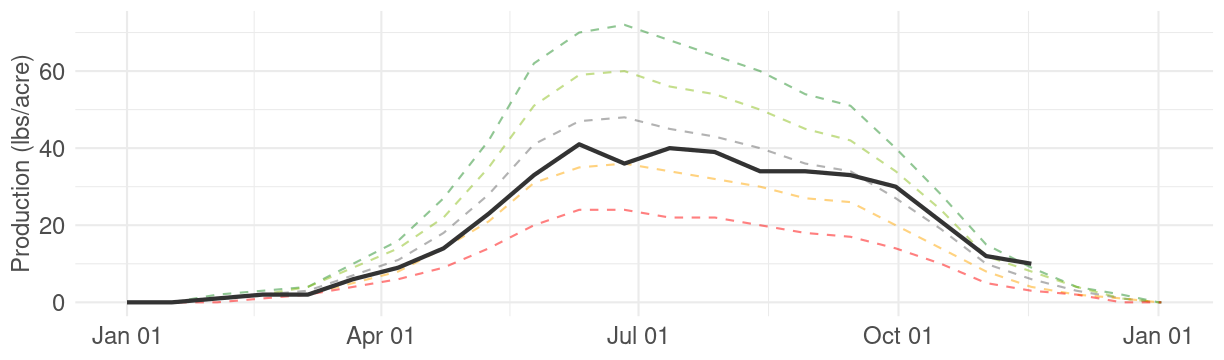 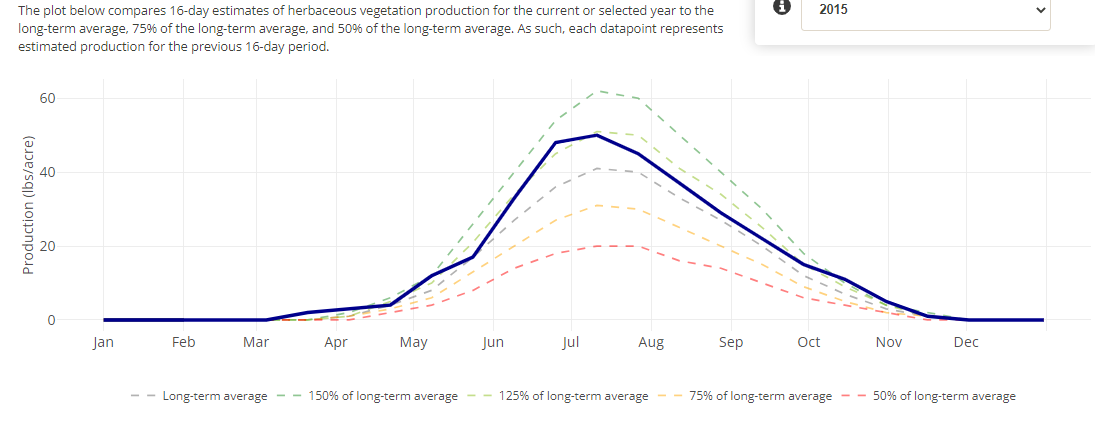 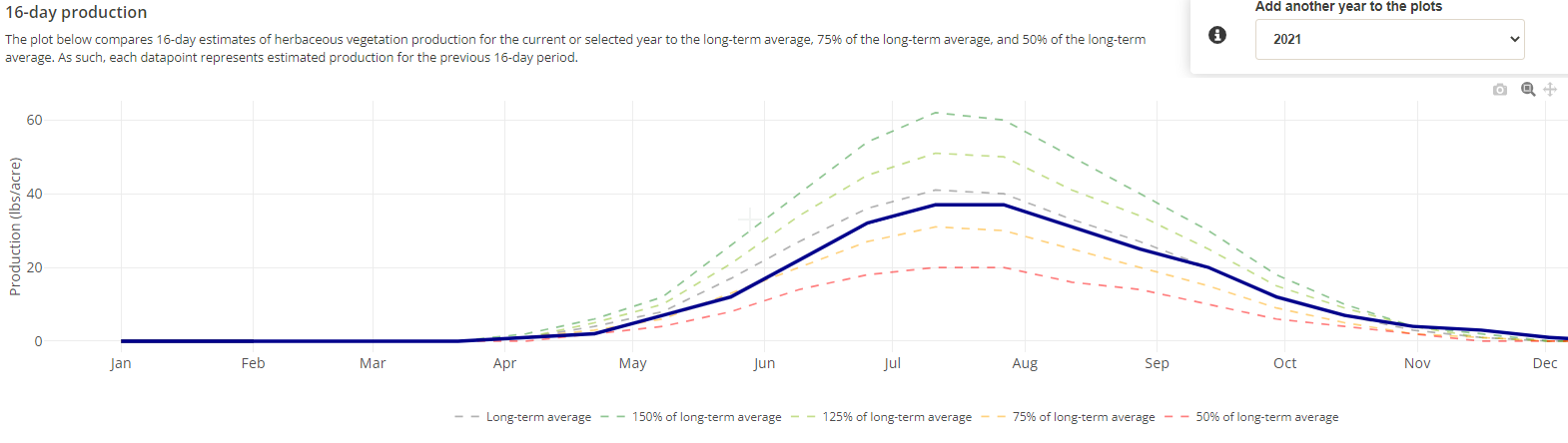 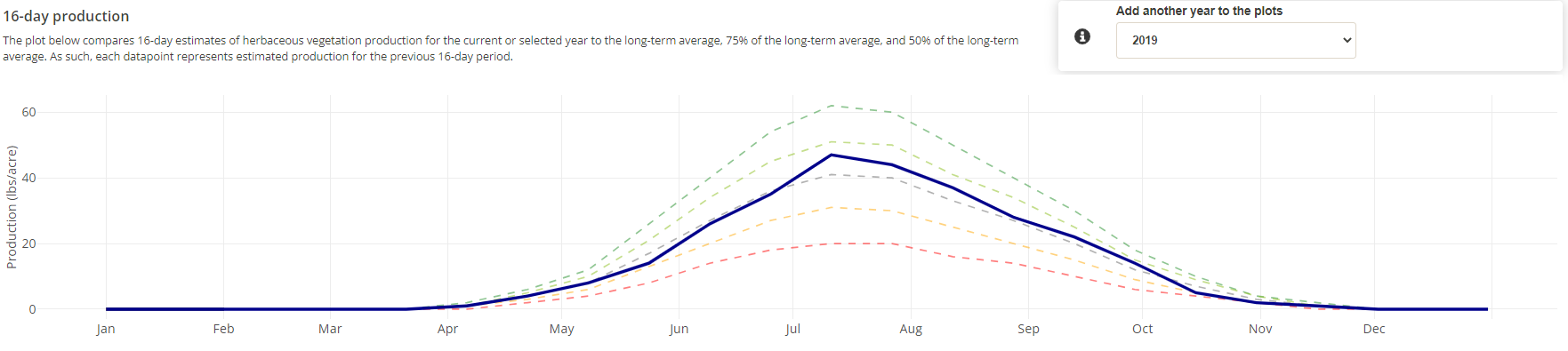 Apprx. Jackson County, CO
[Speaker Notes: https://rangelands.app/
Note that the developers suggest looking less at the raw values an dmore at the percentages 

Last charts are production values for Delta County]
Rangeland Analysis Platform –
Production Explorer
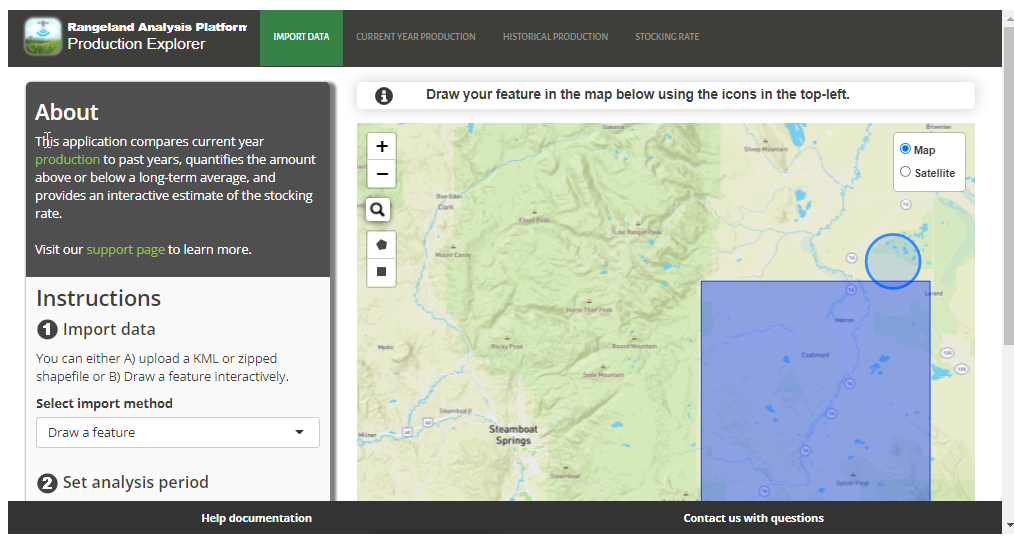 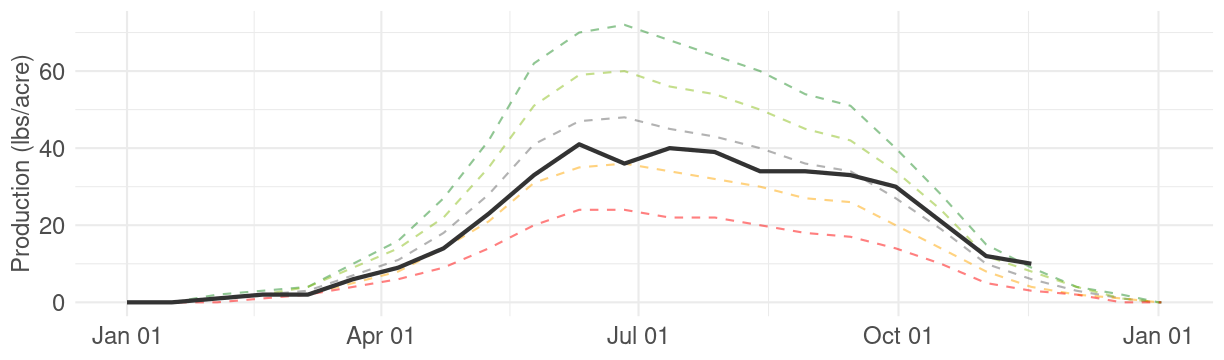 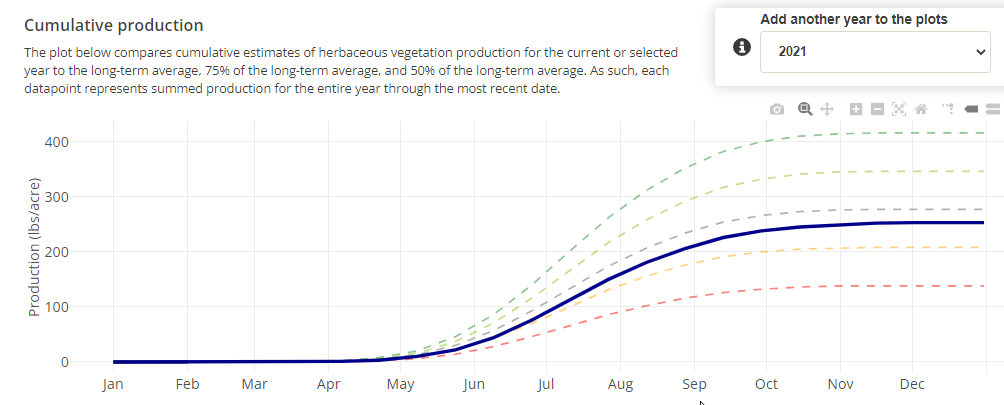 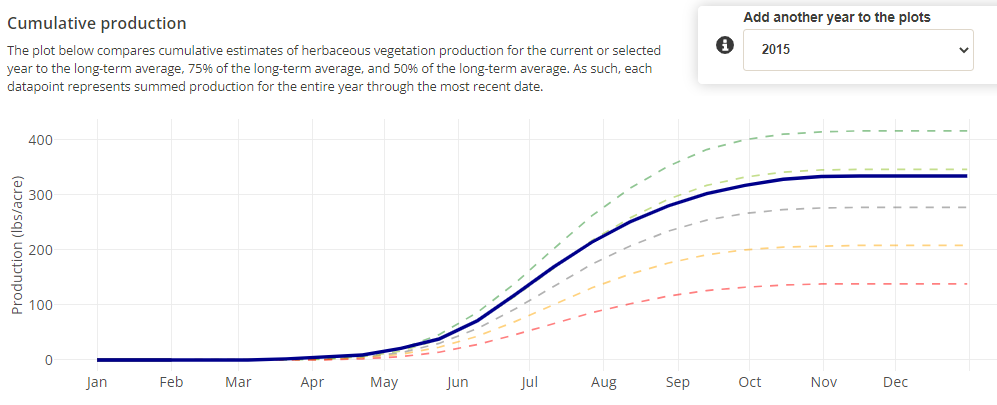 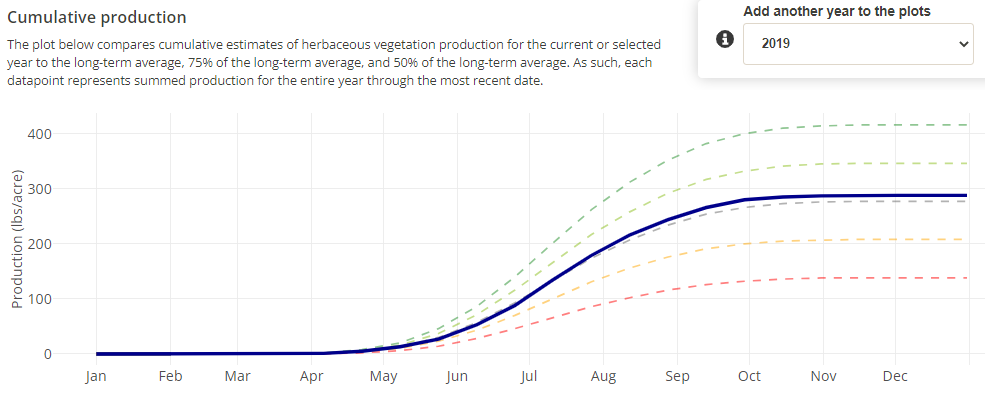 [Speaker Notes: https://rangelands.app/
Note that the developers suggest looking less at the raw values an dmore at the percentages 

Last charts are production values for Delta County]
Using Production Info in Drought Planning
FORAGE PRODUCTION ESTIMATE
LIKELIHOOD OF SCENARIO AS OF (date)
ADAPTIVE ACTION
700 lb/acre total 
210 lb/acre available
BEST CASE
2021
If scenario looks likely, will cull steers by X%......
or,
April 1? April 15? May 1?
AVERAGE CASE
2021
500 lb/acre total
150 lb/acre available
cull to base herd
Or ???????
WORSE CASE
2021
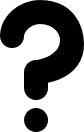 200 lb/acre
60 lbs/ acre available
[Speaker Notes: Putting it all together, one possible way of thinking about this is to drafta table, like you see here, where you might estimate out best, average, and worst case scenario for forage in 2021, and then define trigger points, and what the decision will be. This kind of forethought can help remove barriers to action that are needed to protect rangeland resources and economic health.]
Don’t set a stocking rate and walk away!
Most Important = You paying attention
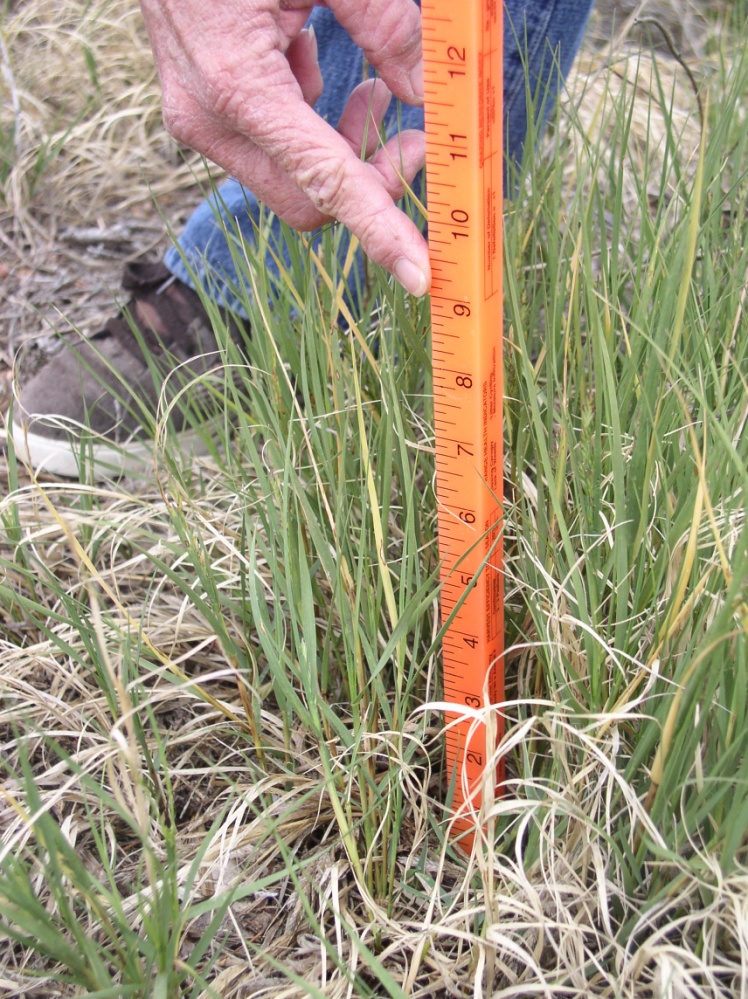 How much depends 
on the species
Monitor Residual
4 inches is general guideline for taller species

2-3 inches for shorter-stature grasses

Cattle intake declines severely as grass height declines below a few inches
Grazing with the Grass in Mind | Feb. 2020
[Speaker Notes: Monitor key forage species]
Demand cannot exceed supply
Demand cannot exceed supply
Graze moderately
Demand cannot exceed supply
Forage growth basics
Anticipate  forage scenarios
Grazing Management in Drought
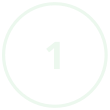 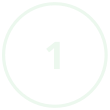 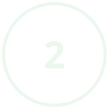 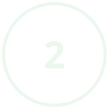 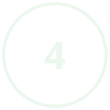 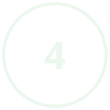 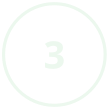 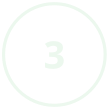 Evaluate trade-offs
[Speaker Notes: Could end here]
Evaluate Cost Trade-Offs
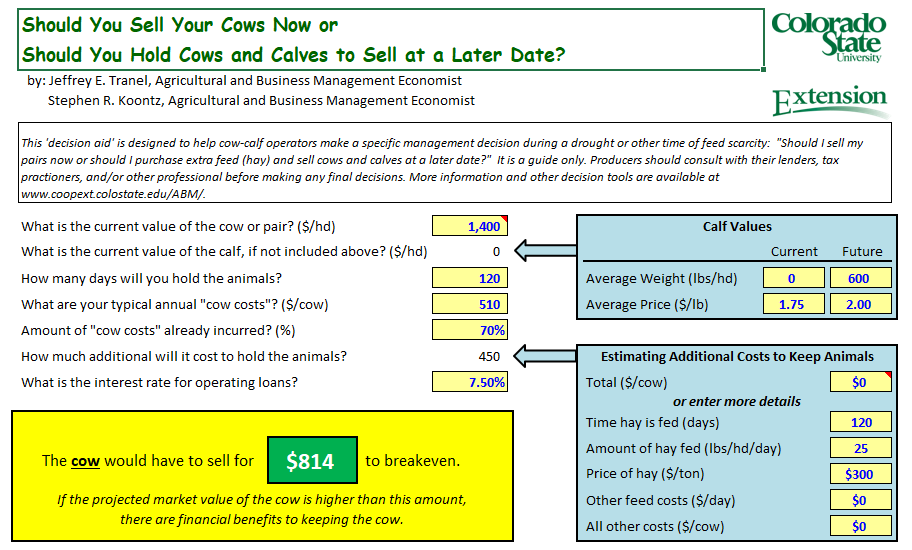 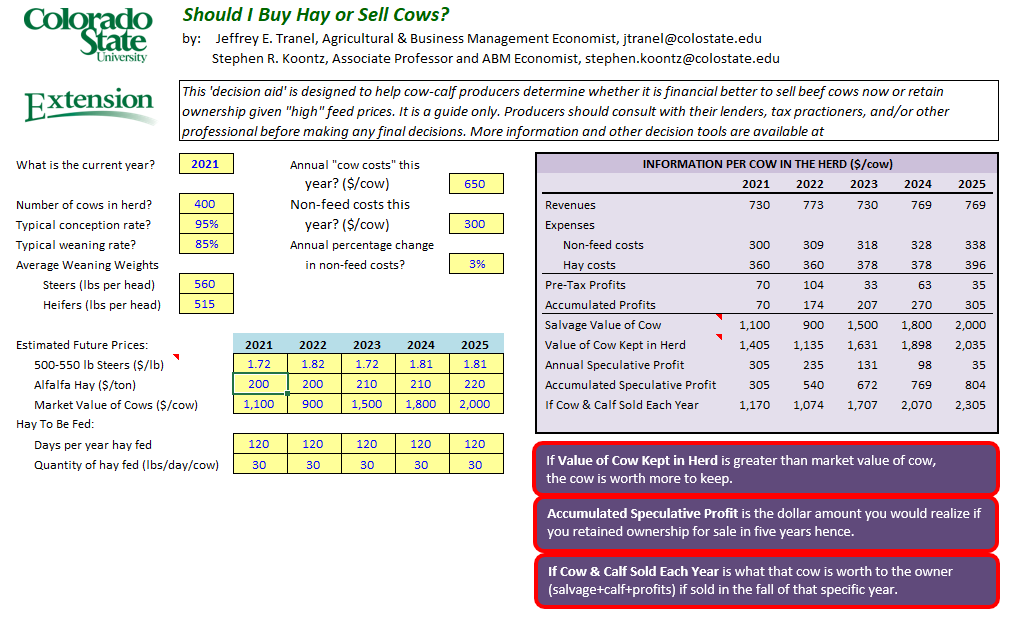 [Speaker Notes: Buy Hay Sell Cows Decision Tool https://abm.extension.colostate.edu/decision-tools/]
Evaluate Cost Trade-Offs
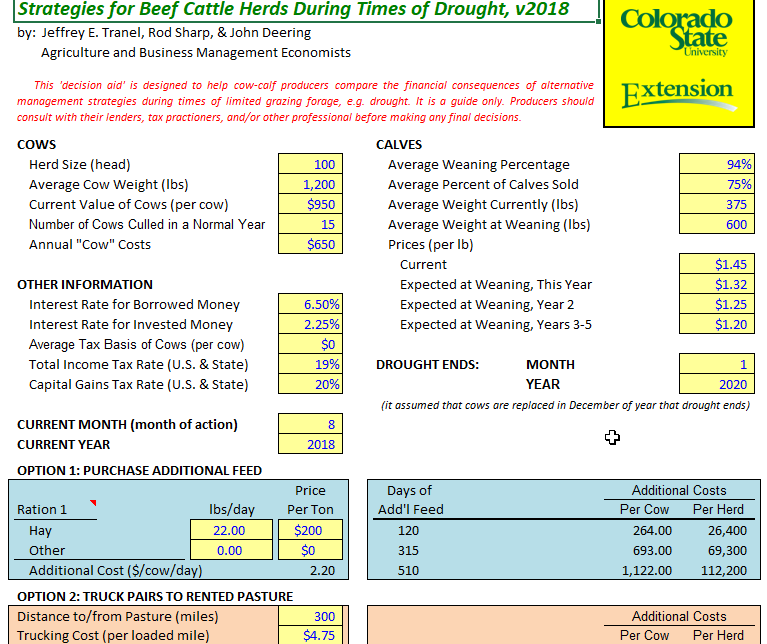 [Speaker Notes: Buy Hay Sell Cows Decision Tool https://abm.extension.colostate.edu/decision-tools/]
Demand cannot exceed supply
Demand cannot exceed supply
Graze moderately
Demand cannot exceed supply
Forage growth basics
Anticipate  forage scenarios
Grazing Management in Drought
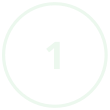 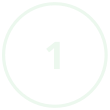 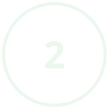 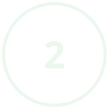 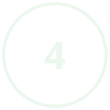 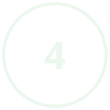 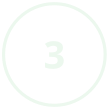 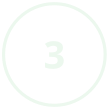 Evaluate trade-offs
[Speaker Notes: Could end here]
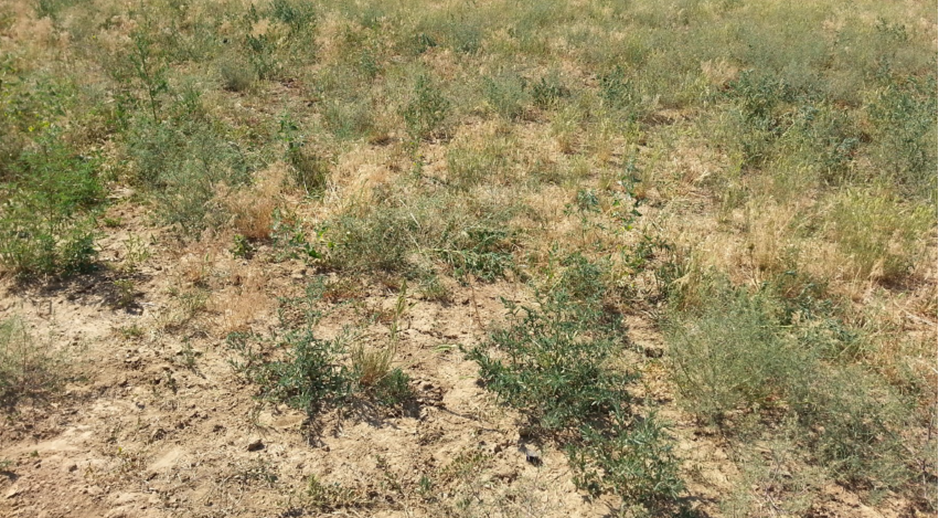 We all want to avoid this.
[Speaker Notes: Overuse can reduce productivity]
236 usable lbs/acre
566 usable lbs/acre
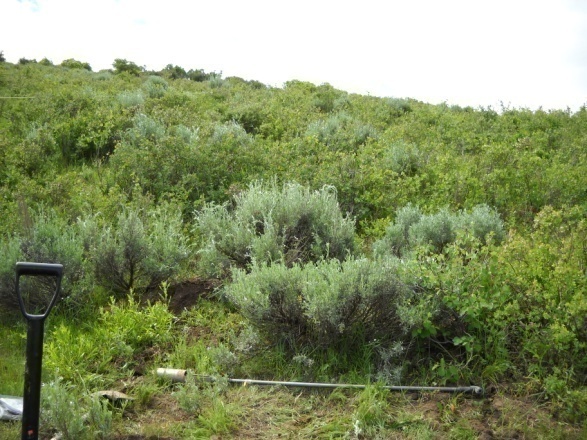 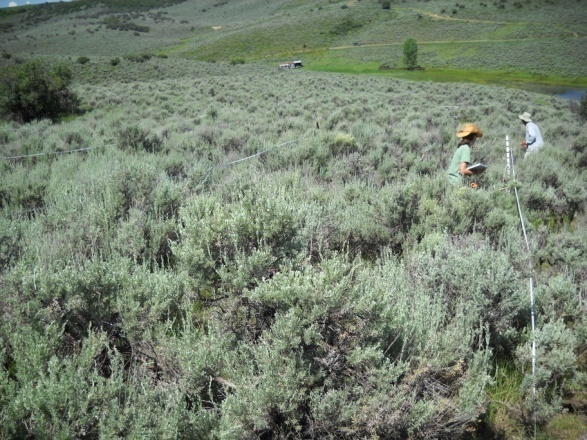 Loss of production is expensive 
& 
on rangelands changes are hard to reverse
T1 Reduction of the herbaceous understory, caused by heavy grazing and/or drought, combined with lack of disturbance that reduces shrub cover.
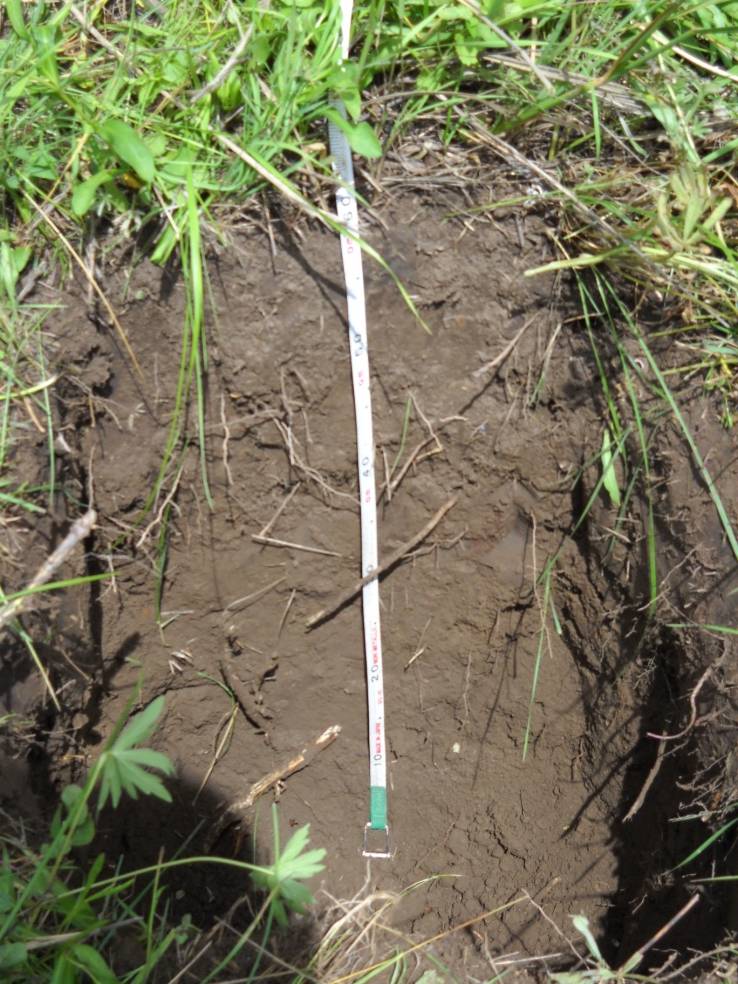 Pritchett, J., Kachergis, E., Parsons, J., Fernandez-Gimenez, M., & Ritten, J. (2012). Home on a transitioning range: a ranch simulation game demonstrating STMs. Rangelands, 34(3), 53-59.
[Speaker Notes: If 1 cow eats 30 lbs/ day x $0.12/lb of hay per day = $3.60/day
100 cows x $3.60/day = $360  per day 
So if you have 100 acres in good condition you have 56,600 lbs, vs 23,600 lbs difference = 33,000 lbs 
33,000 lbs/30 lbs day= 1,100 grazing days/ 100 cows = 11 more days without buying feed]
There is no single way to manage
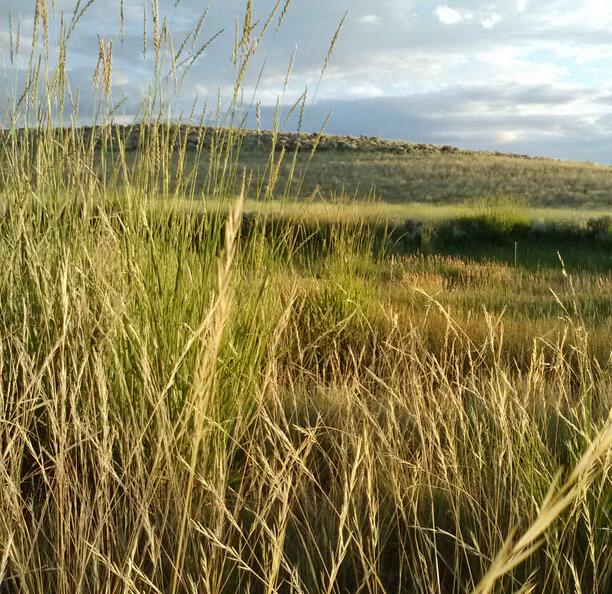 Your Challenge
If you wanted to manage for forage productivity on rangeland before, during and after a drought, how would you do it?
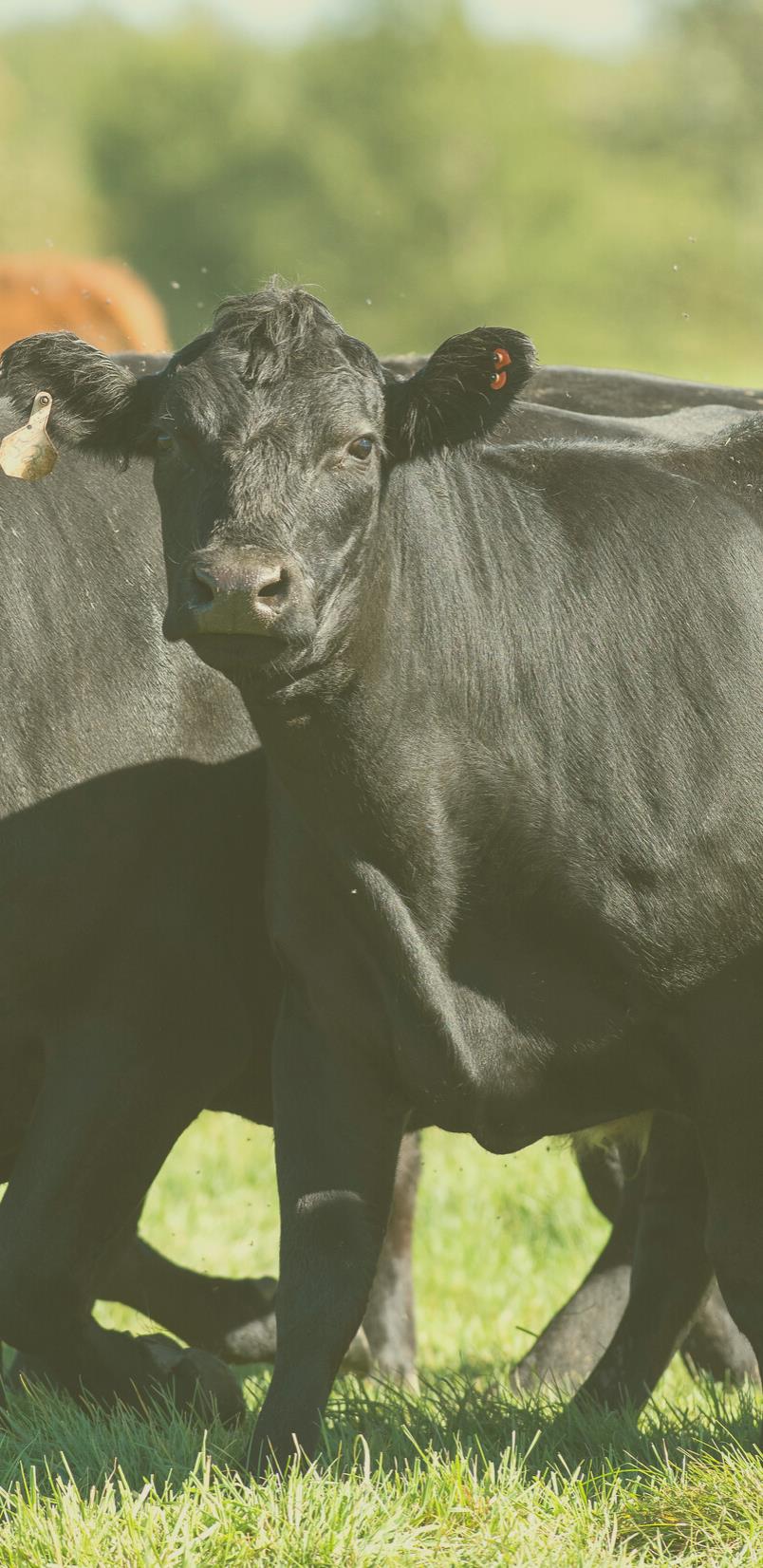 Sources
Rangeland Management Before, During and After Drought, Larry Howery
Ag Business Management Decision Tools - https://abm.extension.colostate.edu/decision-tools/
Rangelands Analysis Platform - https://rangelands.app/
CSU Rangeland Carrying Capacity App - https://rangemanagement.extension.colostate.edu/stocking-rate/
Thank you
Contact
Retta Bruegger
retta.bruegger@colostate.edu
970-988-0043
https://rangemanagement.extension.colostate.edu/
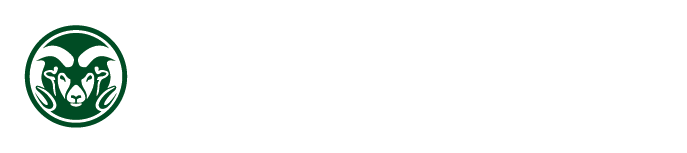 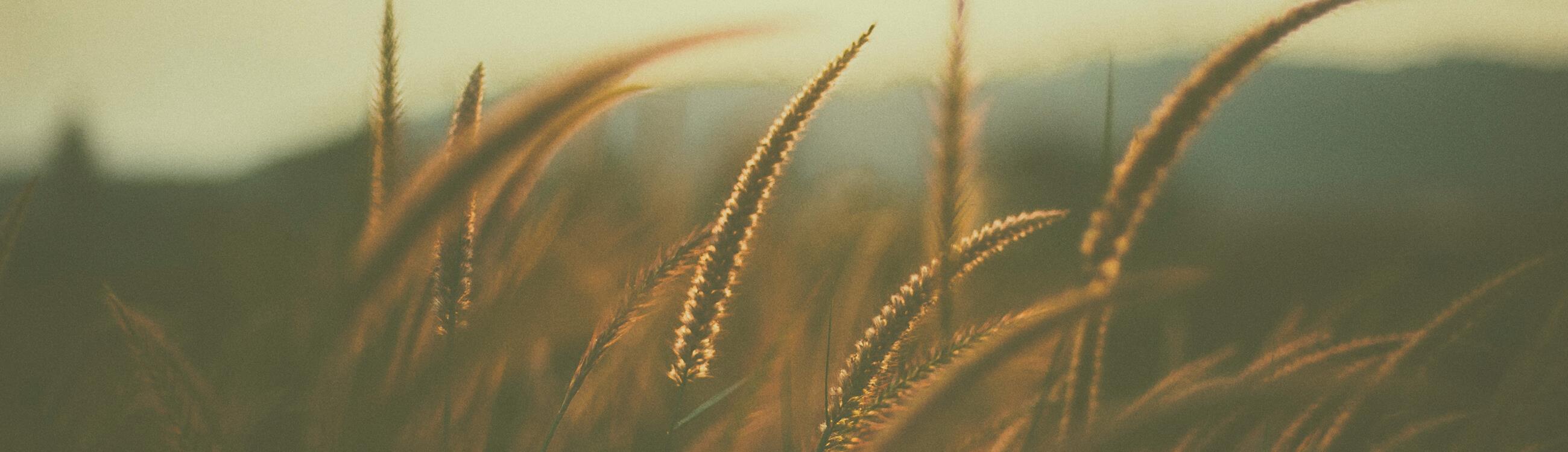 Moderate Grazing
Intensive grazing
No Grazing
50% removal of biomass
Rest-Rotation (grazed for about 14 days/ year)
~80% removal of biomass
Grazed 12- 24 hours/ year
Drought , High Intensity Grazing , Consequences
Souther et al. 2019 
1997-2017
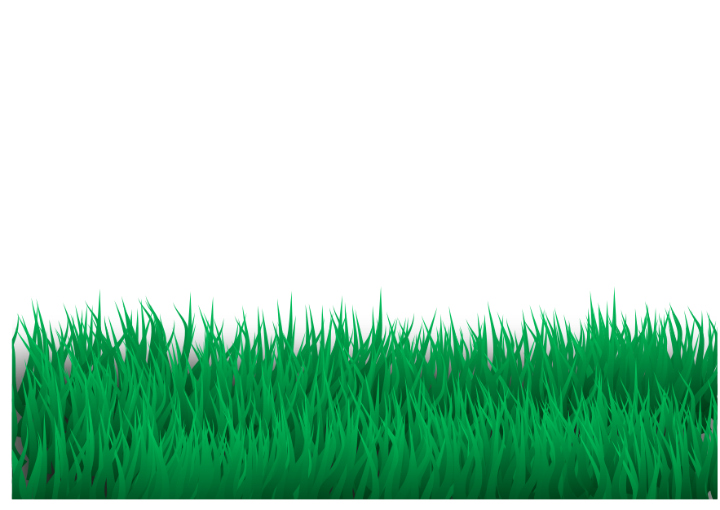 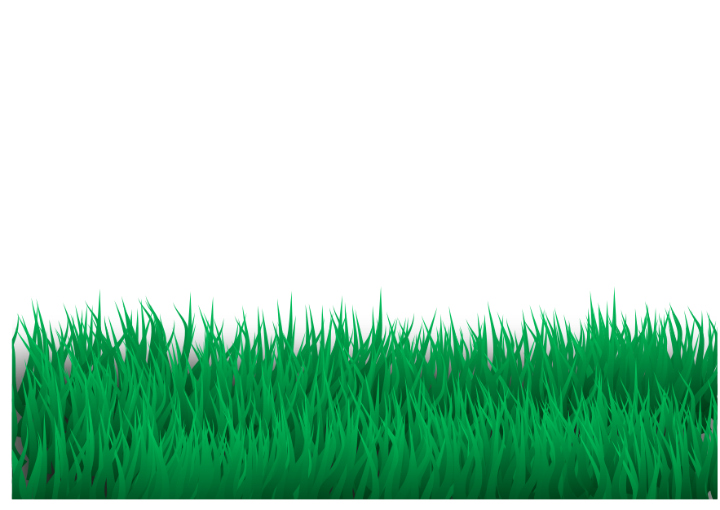 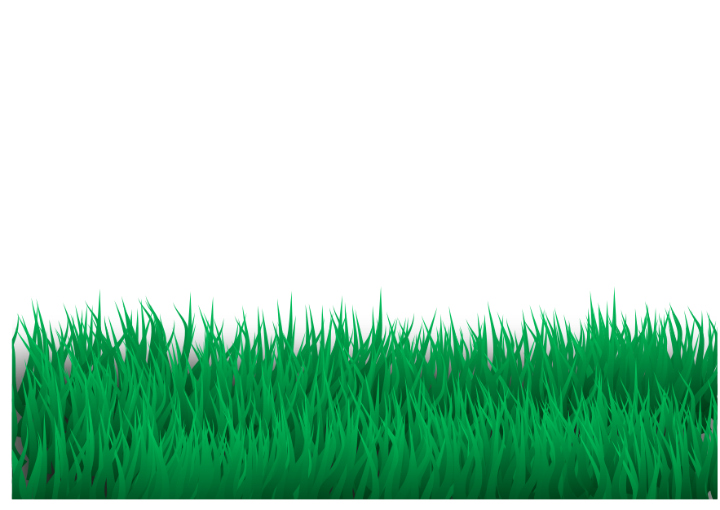 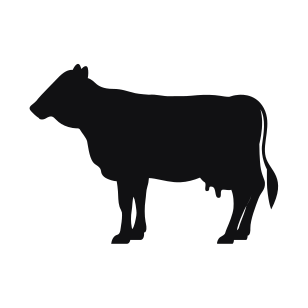 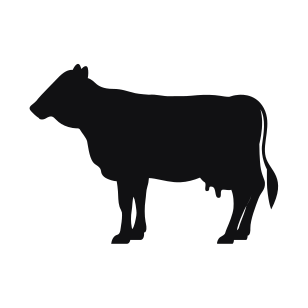 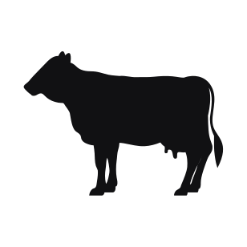 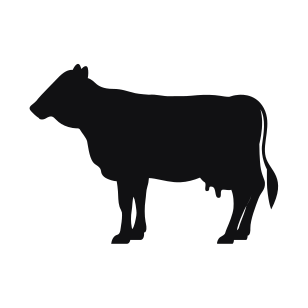 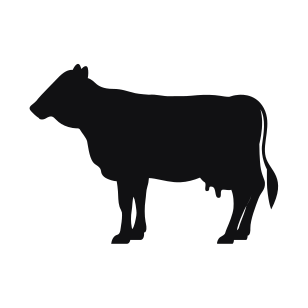 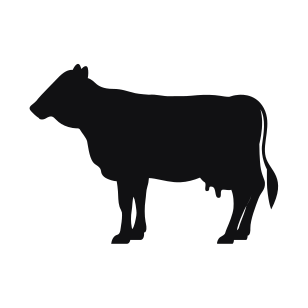 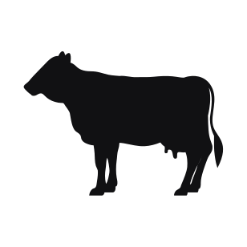 [Speaker Notes: Let’s look at this on ranch/ pasture scale. Make connection with consequences/ cheatgrass 
Frame in terms of take-away]
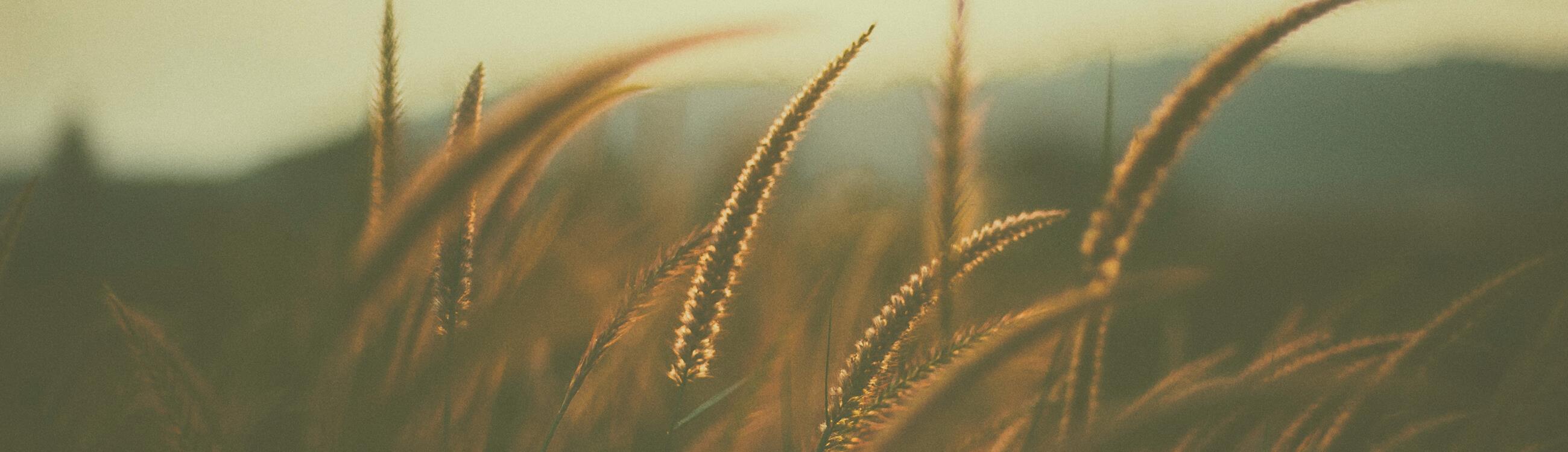 Moderate Grazing
Intensive grazing
No Grazing
Highest level of native species richness
Large spike in cheatgrass after 2002 drought
Decline in grazing-sensitive bunchgrasses (Squirreltail)
Composition like that of intensive grazing
Drought , High Intensity Grazing , Consequences
Souther et al. 2019 
1997-2017
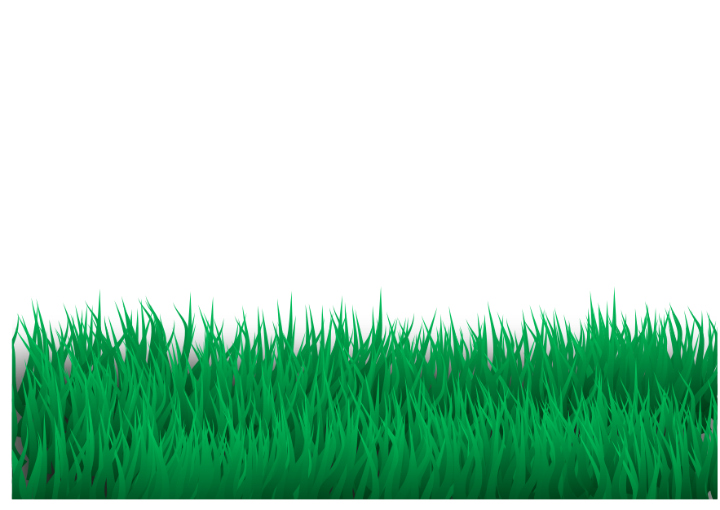 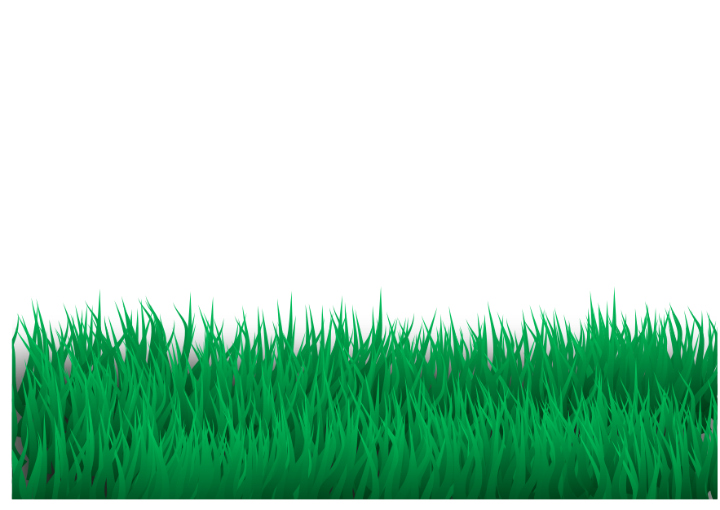 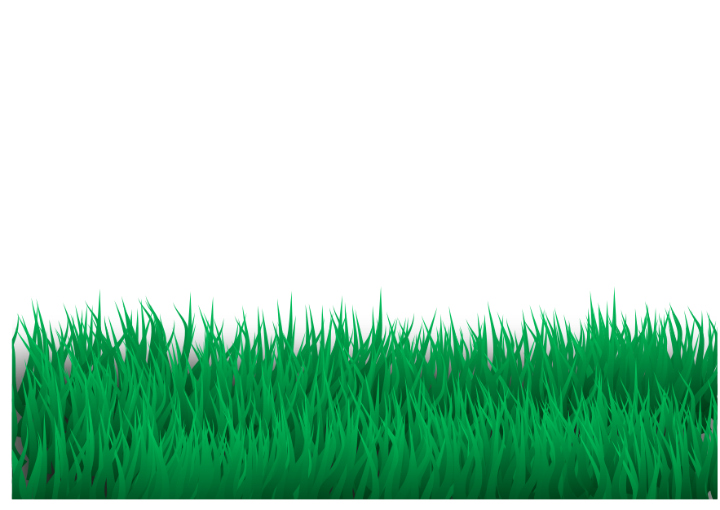 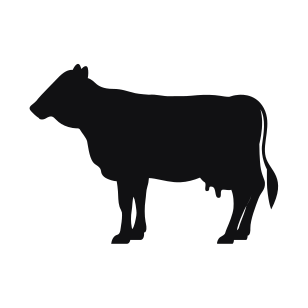 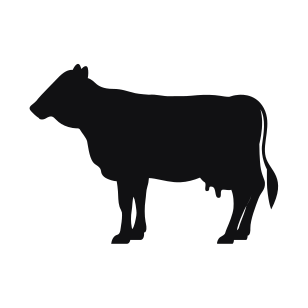 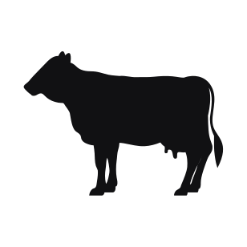 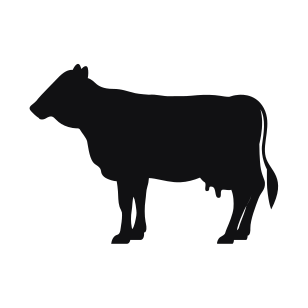 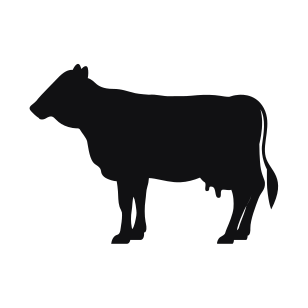 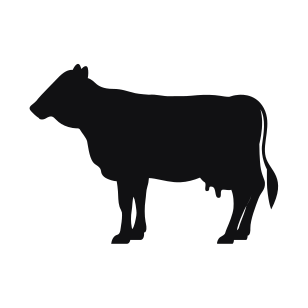 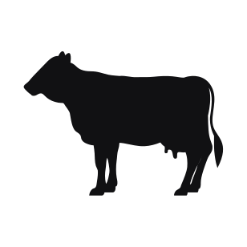 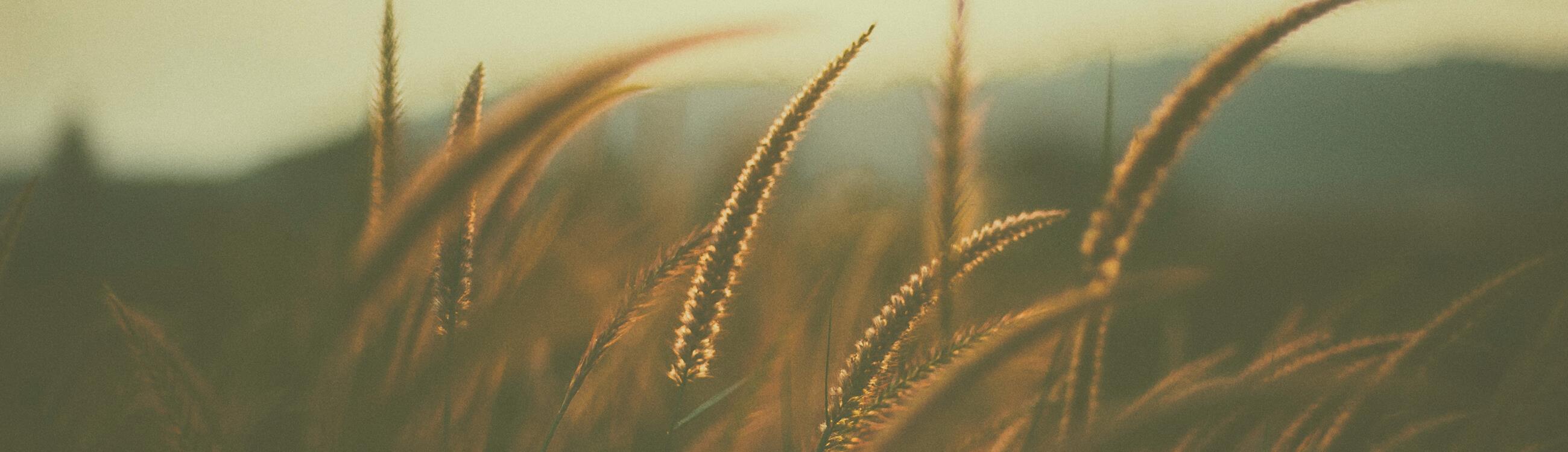 Moderate Grazing:
Intensive grazing
No Grazing
0.2
Highest level of native species richness
Large spike in cheatgrass after 2002 drought
Composition similar to that of intensive grazing
Drought , High Intensity Grazing , Consequences
0.15
0.1
Souther et al. 2019 
1997-2017
0.05
Cover of cheatgrass (%), over 20 years
0
1997
1998
1999
2000
2001
2002
2003
2004
2005
2006
2007
2008
2011
2014
2017
50% removal of biomass
Rest-Rotation (grazed for about 14 days/ year)
~80% removal of biomass
Grazed 12- 24 hours/ year
Sustained heavy use, year after year, makes grass plants vulnerable
What happened?
Winter grazing had a greater impact (not less)
Dry winds create a harsh environment for subsequent growth?

Shrub management less important than grazing management 
Recovery did occur 
BUT plots with low cover consistently stayed lower
Paddocks with greater cover of black grama experienced greater recovery
Paddocks below 3% cover experienced little recovery
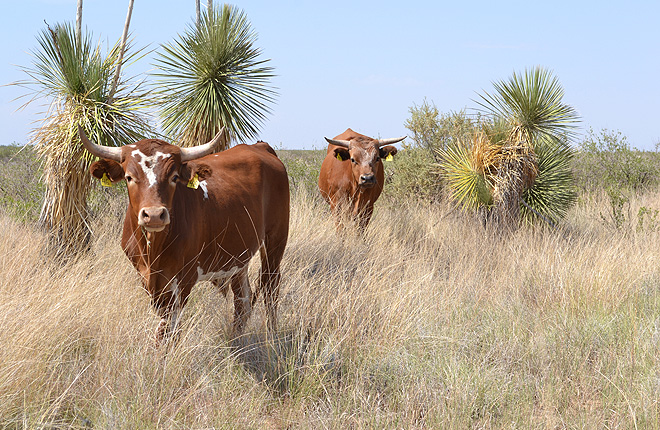 Experiment conducted 1996-2009

Imposed twice the recommended (64-70%) to a stubble height of 2 cm from 1996-2002

No grazing since 2000

Did this in an August treatment and a February treatment
https://agresearchmag.ars.usda.gov/2017/oct/jornada/
Bestelmeyer, B. T., et al. (2013). "A test of critical thresholds and their indicators in a desertification‐prone ecosystem: more resilience than we thought." Ecology Letters 16(3): 339-345.
[Speaker Notes: From the lab to the real world

230 ft by 230 ft ; eighteen paddoks

24-36 hr grazing period]
Sustained heavy use, year after year, makes grass plants vulnerable
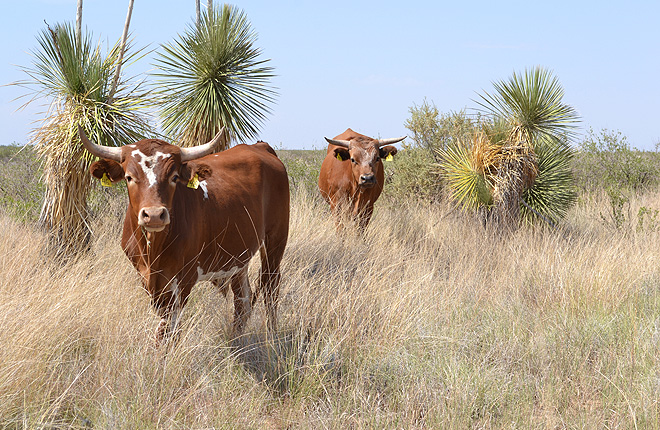 Paddocks did recover but plots with low grass cover consistently stayed low

Paddocks with greater grass cover experienced greater recovery

Paddocks with below 3% cover experienced little recovery

Winter grazing had a greater impact
https://agresearchmag.ars.usda.gov/2017/oct/jornada/
Bestelmeyer, B. T., et al. (2013). "A test of critical thresholds and their indicators in a desertification‐prone ecosystem: more resilience than we thought." Ecology Letters 16(3): 339-345.
[Speaker Notes: From the lab to the real world

230 ft by 230 ft ; eighteen paddoks

24-36 hr grazing period

Winter grazing had a greater impact (not less)
Dry winds create a harsh environment for subsequent growth?

Shrub management less important than grazing management 
Recovery did occur 
BUT plots with low cover consistently stayed lower
Paddocks with greater cover of black grama experienced greater recovery
Paddocks below 3% cover experienced little recovery]
Severe drought  grass mortality
2011-2014
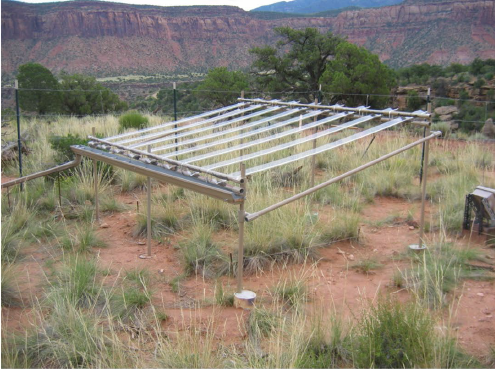 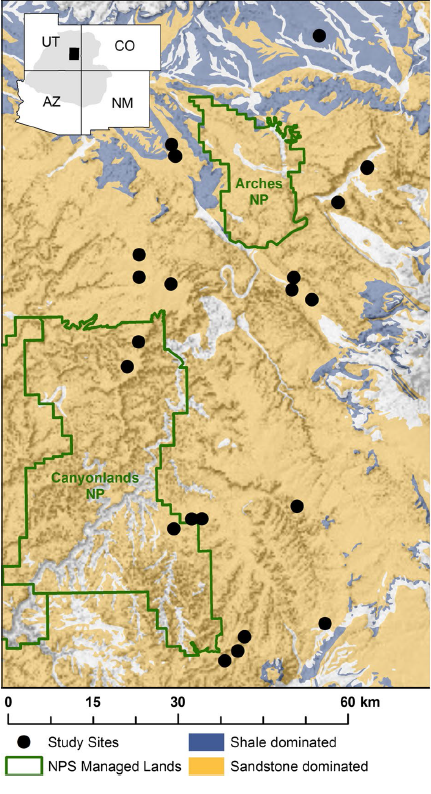 Hoover, D. L., et al. (2015). "Pulse-drought atop press-drought: unexpected plant responses and implications for dryland ecosystems." Oecologia 179(4): 1211-1221.
[Speaker Notes: 40 study sites on Colorado Plateau, with a control-treatment pair 
35% of precipitation removed 
Established in 2010
Treatments imposed 2011-2014 
Plots are 150 cm by 200 cm 

Big drought 2012
Increased mortality of grasses in experimental and non-experimental plots following 2012 drought 
 reduced grazing capacity following drought 
-    In Control, between 12% and 19% died each year. This shot up to 54% in 2012 in the control 
-    In the treatment, c3 grasses had high mortality in 2013 (40%) and 2014 (33%)


C3 grasses
Little mortality before 2012 
Large increase in mortality following 2012 

?more C3 grasses died in the treatment overall. But a higher percentage died in the control  in 2013. seems like the mortality persisted in the treatment after 2012


Mortality was 60% higher in pulse + press!! Or C3 grasses 
C3 grasses were the most sensitive plant functional group
Additive Effect! Effect pulse drought + the press drought was greater than pulse drought alone (?i.e., prolonged aridification with shocks decreases overall resilience)

Strong relationship bt cover and mortality , but mortality driven change has consequences bc requires re-seading, and recruitment depends on consecutive years of above average precipitation]
Prolonged drought + Pulse drought 
60% higher mortality of cool-season grasses

(than pulse only)
Hoover, D. L., et al. (2015). "Pulse-drought atop press-drought: unexpected plant responses and implications for dryland ecosystems." Oecologia 179(4): 1211-1221.
[Speaker Notes: Pulse drought affects all C3 grasses, but the additive effect of aridification was challenging!

We also know that a severe drought can kill grasses, especially among cool season grasses at lower elevations1, but it takes a while. In studies from southeastern Utah near Moab1; 2 researchers imposed sustained reduction in precipitation over 4 years on native range by building shelters that blocked rainfall, reducing precipitation by 35% on treated plots from 2011 -2014. Researchers compare these to similar plots not under rain-out conditions. During this period, the drought of 2012 occurred, which allowed researchers to look at the effects of a severe drought in combination with sustained reduced precipitation.  They found that cool season grass mortality was > 50% over 4 years in the treatment plots, and around  30% in plots that only experienced the 2012 drought. In plots that experienced only the 2012 drought, 54% of the plants that died did so the year following the 2012 drought (2013 ).  


I forget, was this individualplants measured, or a reduction in cover over that period? 
	Both – they tagged individuals, and also estimated cover. Cover and mortality were linearly related.]
General aridification makes grass plants more vulnerable to severe drought
Hoover, D. L., et al. (2015). "Pulse-drought atop press-drought: unexpected plant responses and implications for dryland ecosystems." Oecologia 179(4): 1211-1221.
[Speaker Notes: Pulse drought affects all C3 grasses, but the additive effect of aridification was challenging!

We also know that a severe drought can kill grasses, especially among cool season grasses at lower elevations1, but it takes a while. In studies from southeastern Utah near Moab1; 2 researchers imposed sustained reduction in precipitation over 4 years on native range by building shelters that blocked rainfall, reducing precipitation by 35% on treated plots from 2011 -2014. Researchers compare these to similar plots not under rain-out conditions. During this period, the drought of 2012 occurred, which allowed researchers to look at the effects of a severe drought in combination with sustained reduced precipitation.  They found that cool season grass mortality was > 50% over 4 years in the treatment plots, and around  30% in plots that only experienced the 2012 drought. In plots that experienced only the 2012 drought, 54% of the plants that died did so the year following the 2012 drought (2013 ).  


I forget, was this individualplants measured, or a reduction in cover over that period? 
	Both – they tagged individuals, and also estimated cover. Cover and mortality were linearly related.]
Watch for Changes in the Kinds & Amounts of Plants
If …. then…. 
‘If I manage for grass growth, then I won’t see bare ground, increase in weeds, and shift to different grass species.”
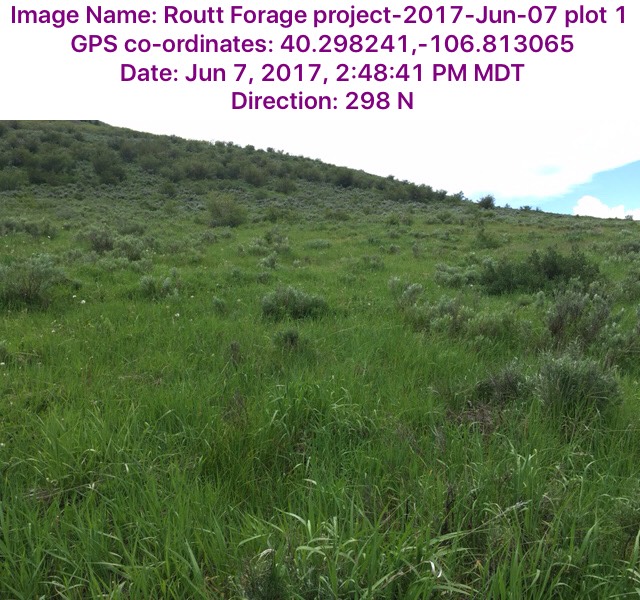 But!!!! Don’t assume that this will happen – watch and verify.
From app: GrassSnap
Keep Track of Decisions and Signals
How long?
[Speaker Notes: Have plants had the chance to recover adequately –have they done what they need to do for you management objectives? If you want more of a certain species, then has it had  a chance to set seed? 


How long for rest? That is a judgement call – has the plant had time for recovery?]
How much depends 
on the species
Monitor Residual
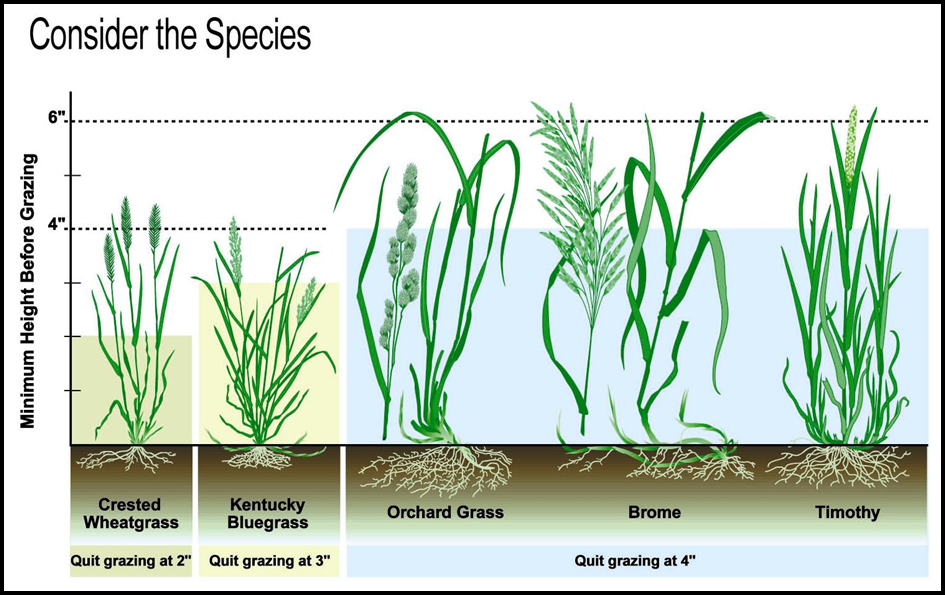 4 inches is general guideline for taller species

2-3 inches for shorter-stature grasses

Cattle intake declines severely as grass height declines below a few inches
Environmental Conservation Training | Feb. 2020
We can do it!
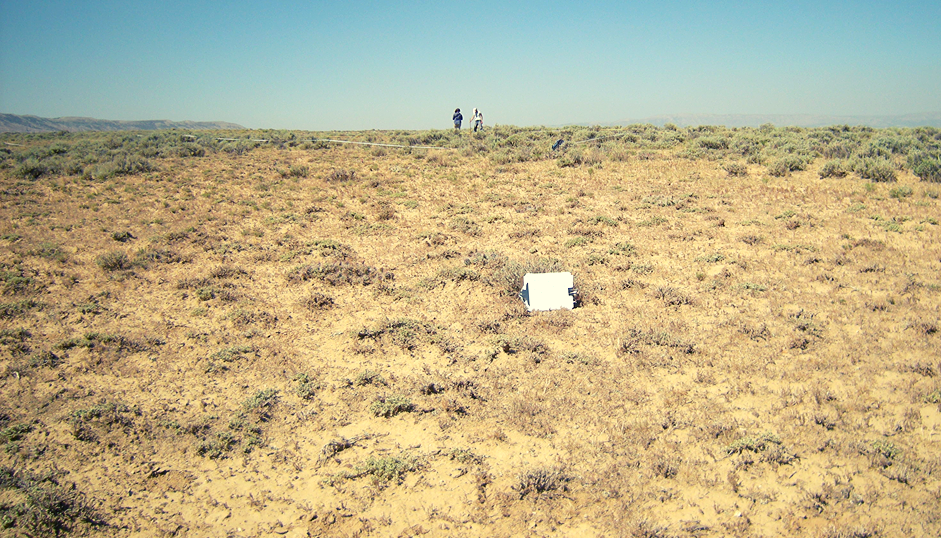 Is this rest?
Vegetation response to grazing depends on
1) timing and amount of precipitation during the growing season,

2) intensity of defoliation
3) opportunity for re-growth
CSU Rangeland Carrying Capacity App
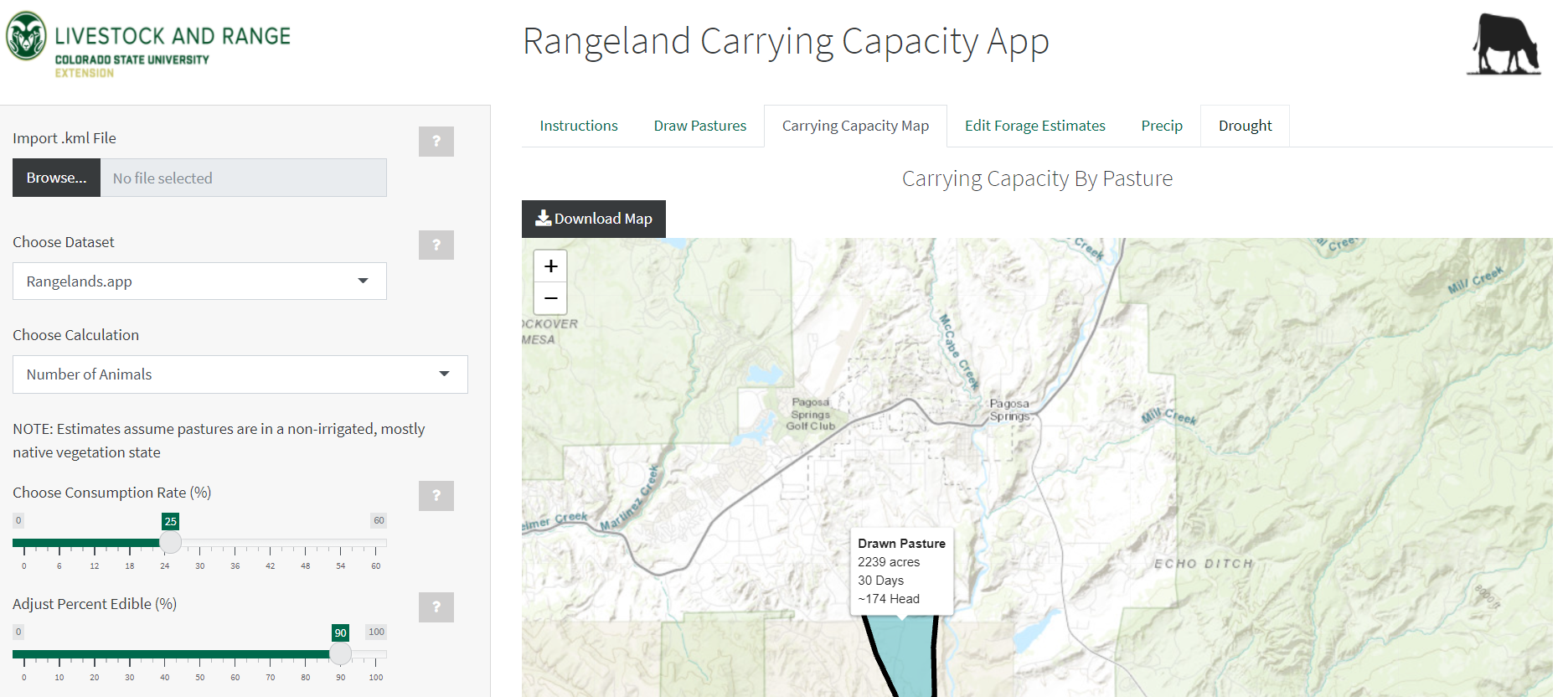 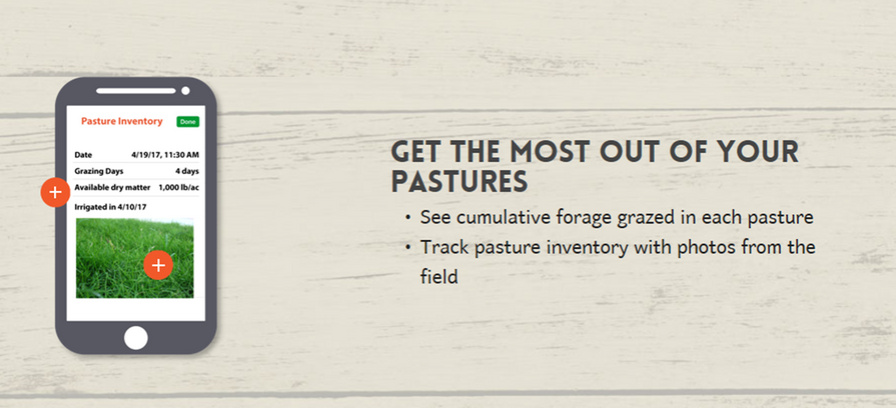 [Speaker Notes: https://rangemanagement.extension.colostate.edu/stocking-rate/

What gives you early warning of production amounts in your area?

Can choose animal class 
Duration]
CSU Rangeland Carrying Capacity App
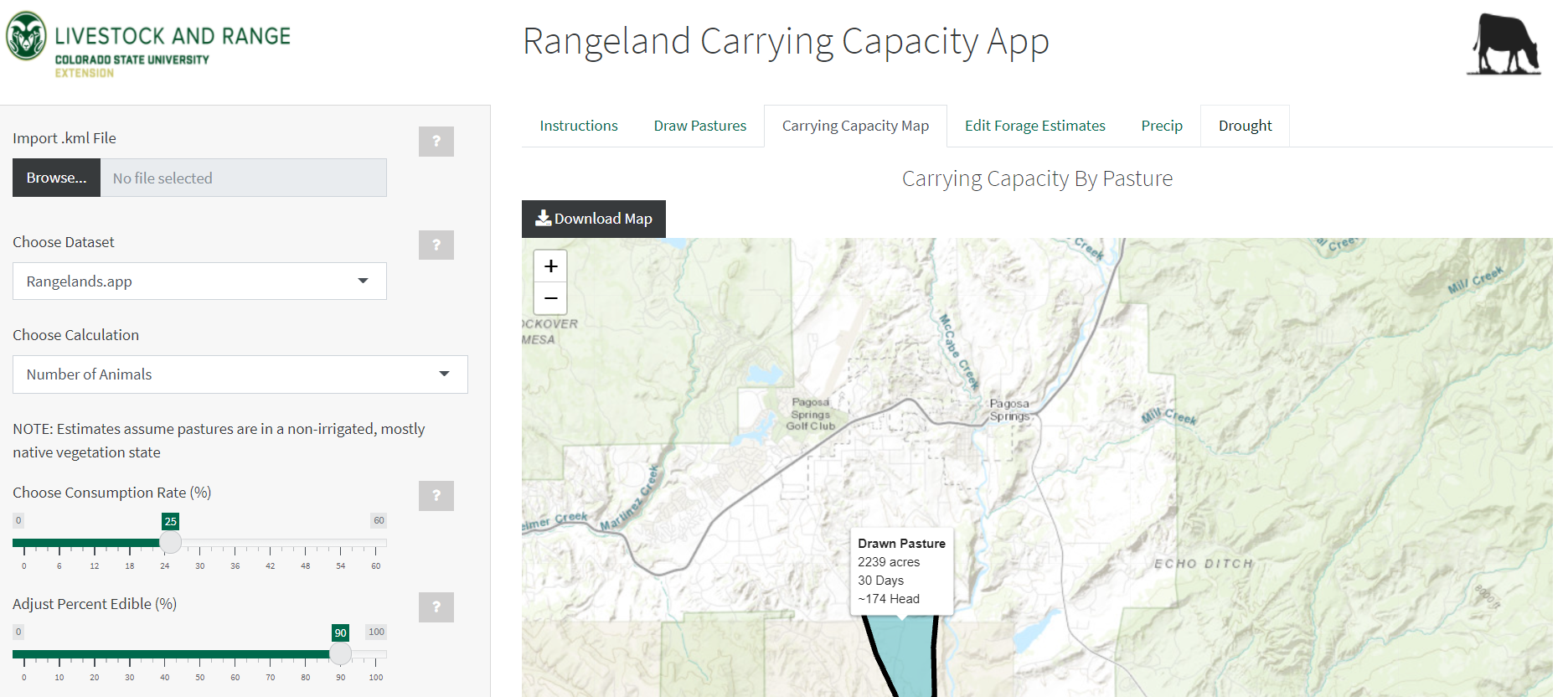 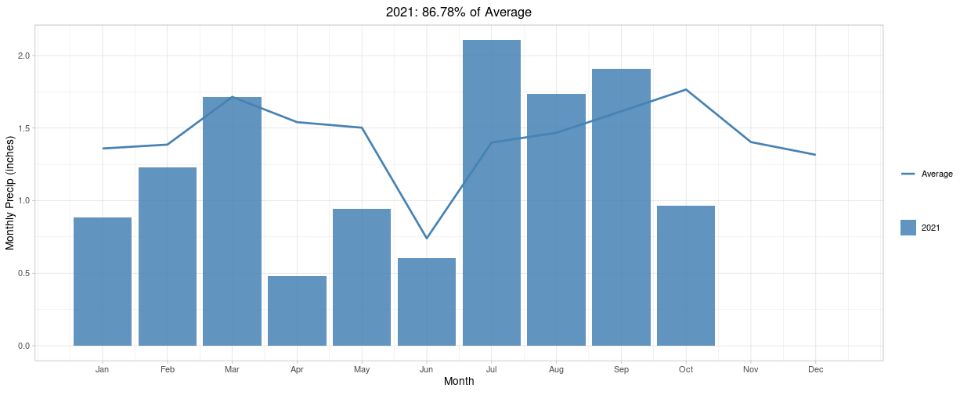 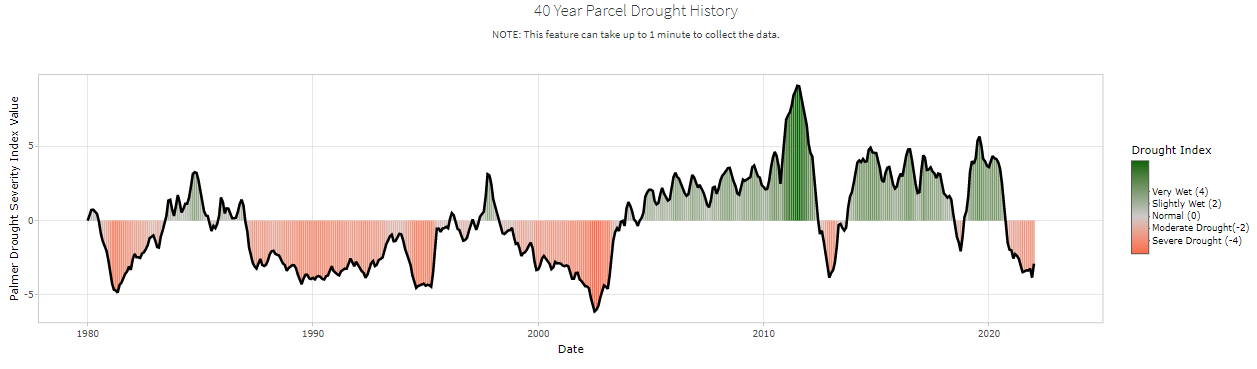 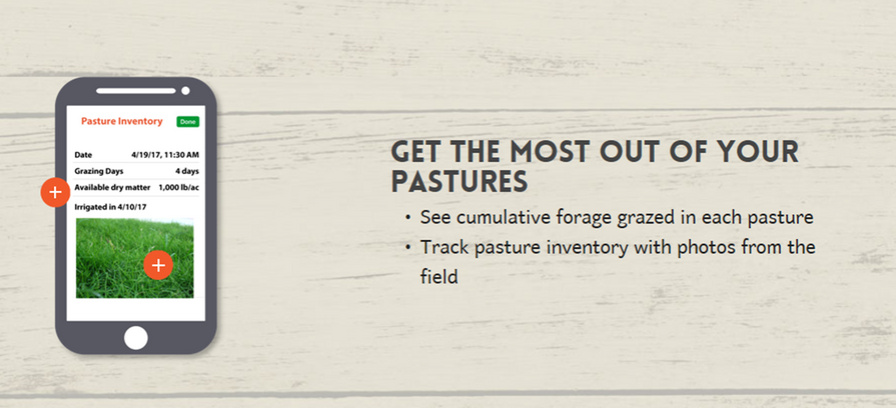 [Speaker Notes: https://rangemanagement.extension.colostate.edu/stocking-rate/

What gives you early warning of production amounts in your area?

Can choose animal class 
Duration]
Rangeland Analysis Platform
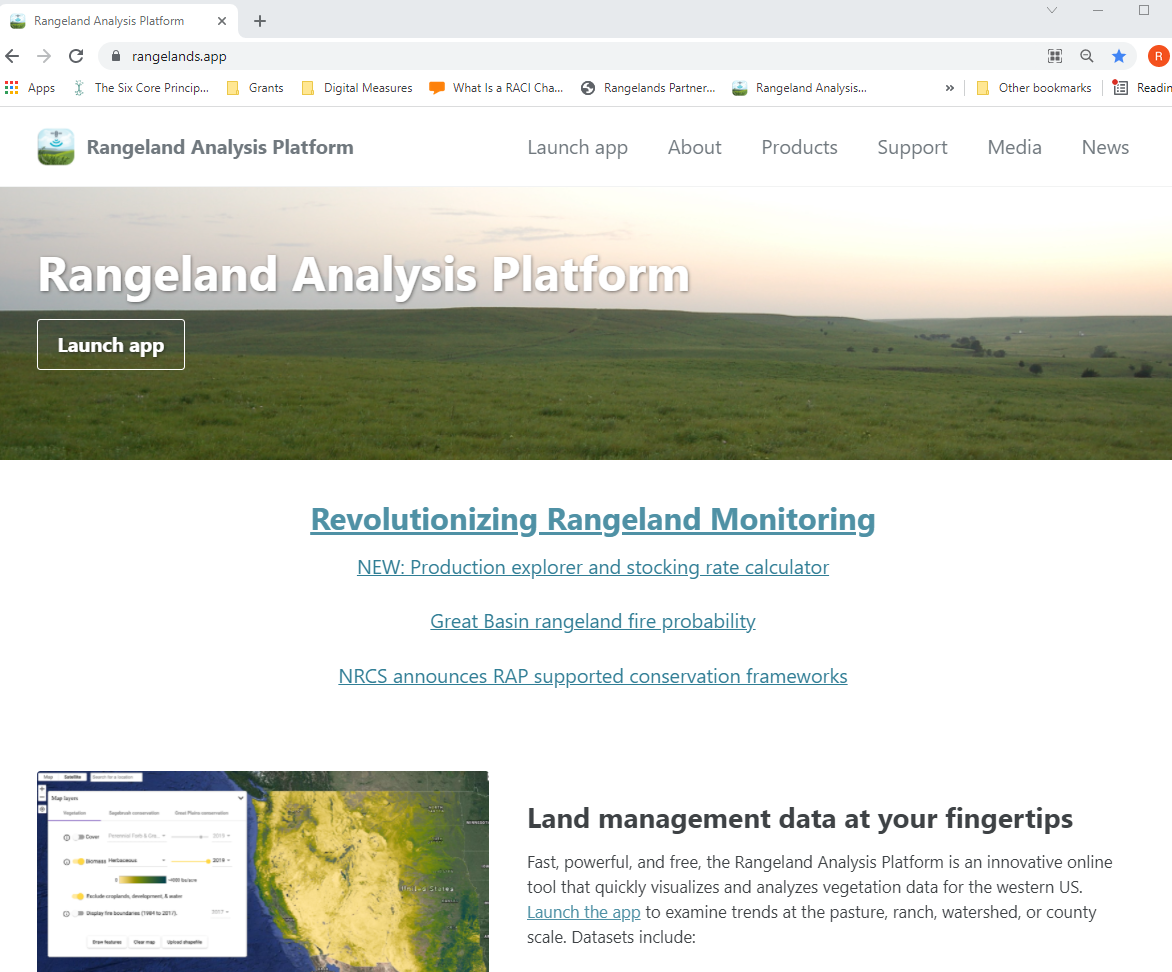 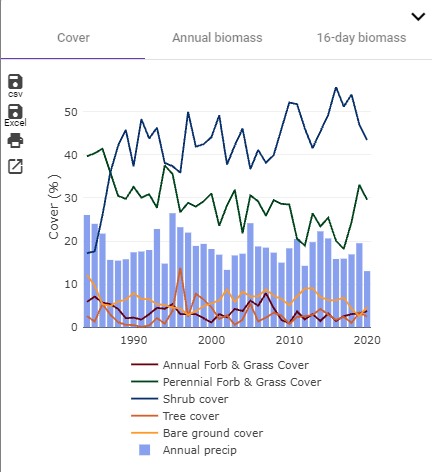 [Speaker Notes: https://rangelands.app/]